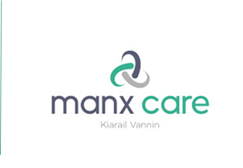 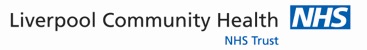 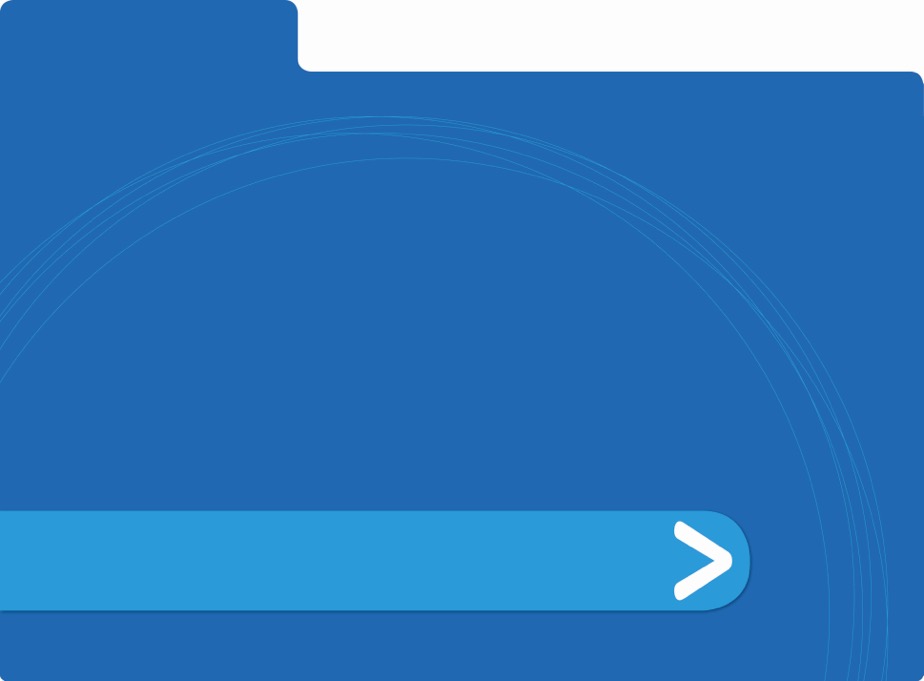 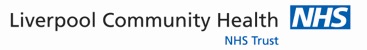 Welcome
Self Neglect: Learning from SAR
Older Adult Domestic Abuse: Learning from Research
Terri Banks Head of Safeguarding Children & Adults
Title of Presentation goes here
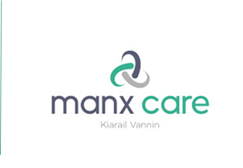 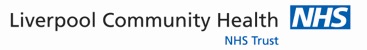 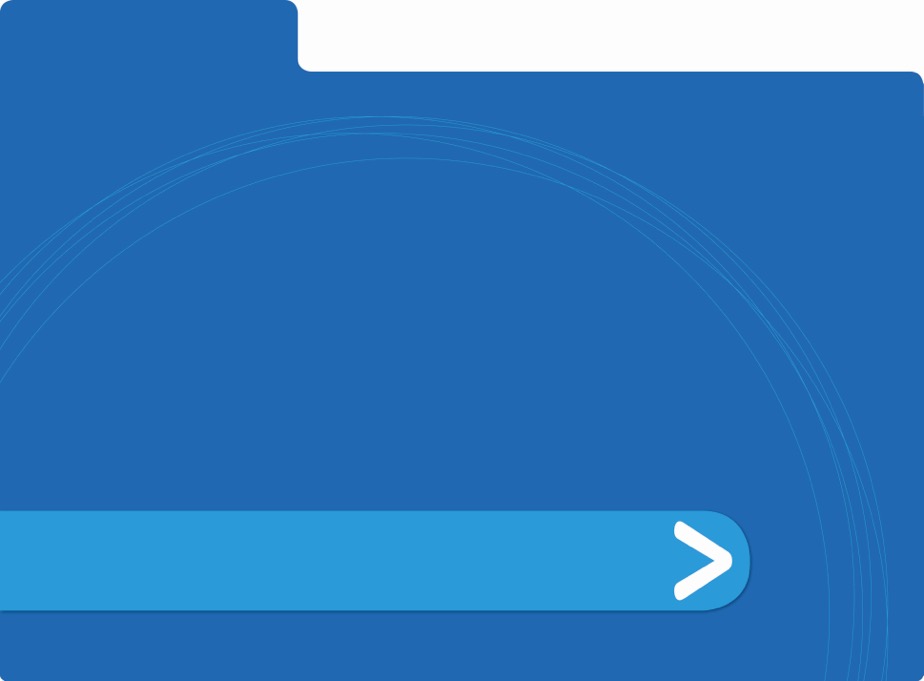 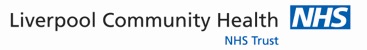 Welcome
Self Neglect: Learning from Safeguarding Adult Reviews
Title of Presentation goes here
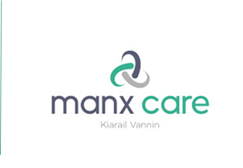 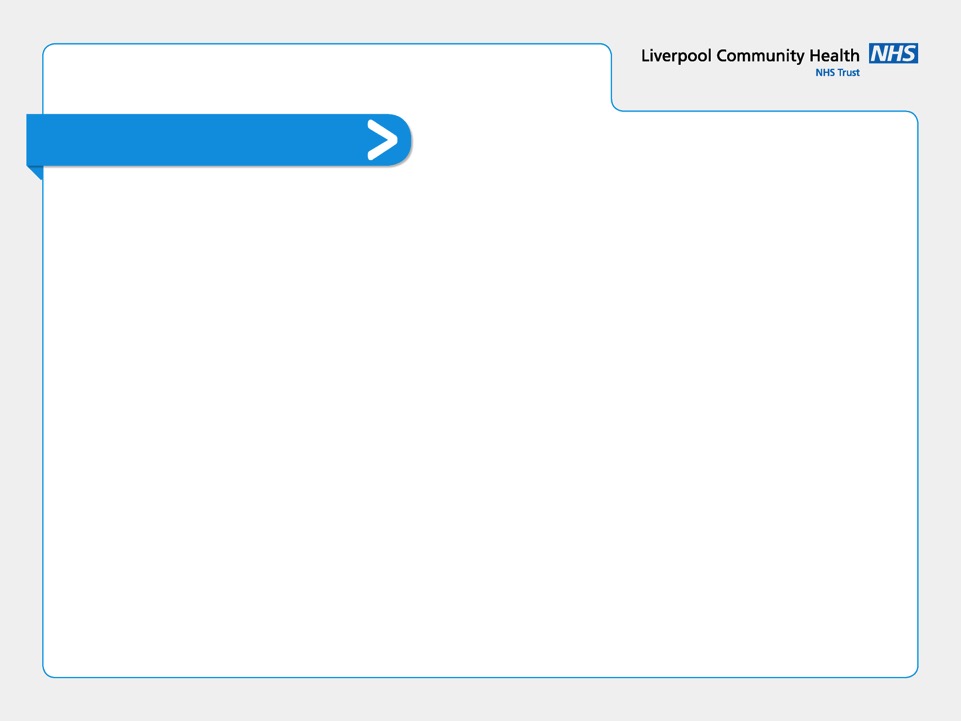 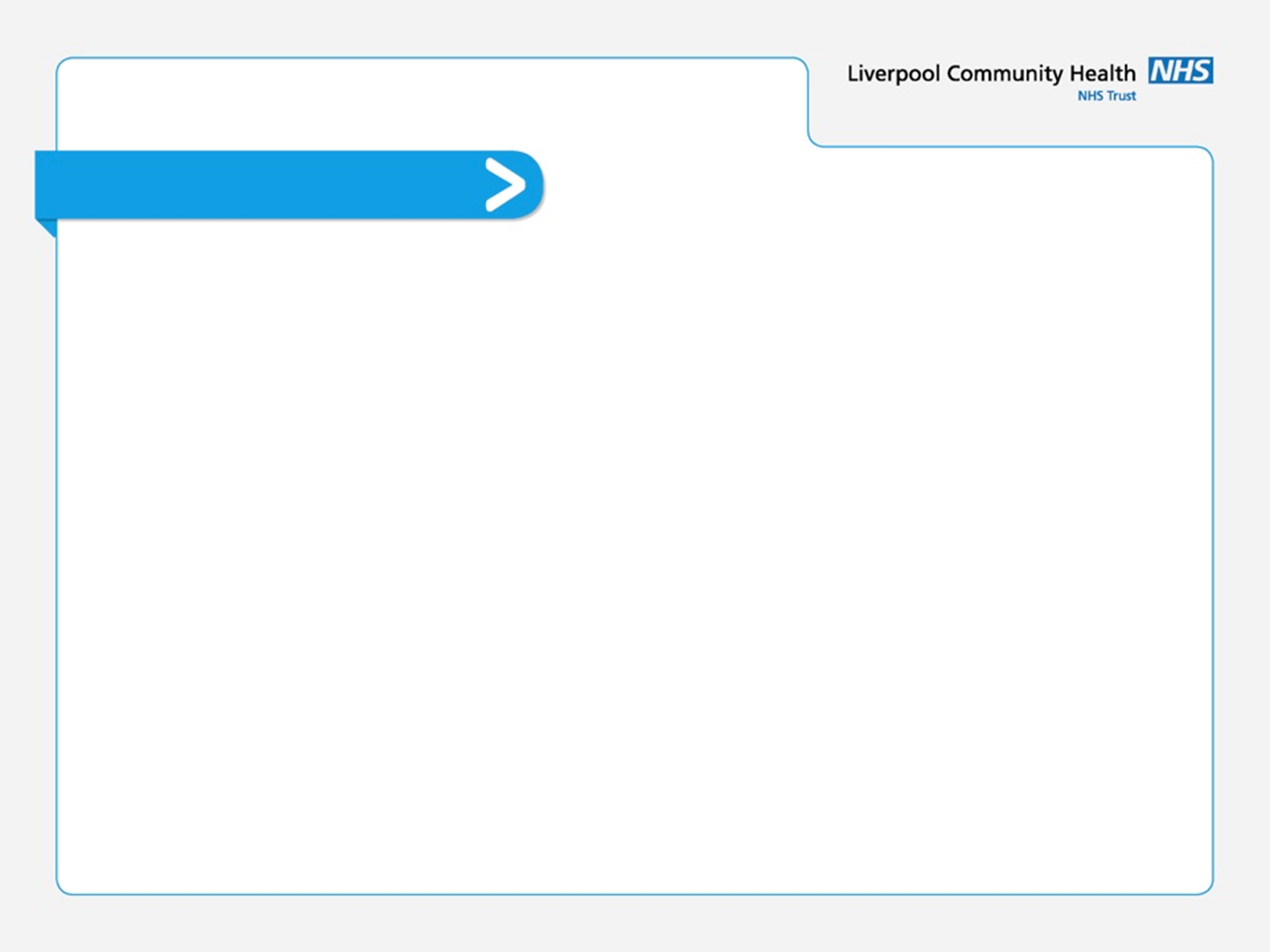 What is Self-Neglect
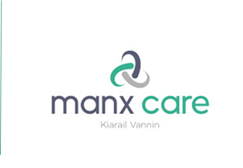 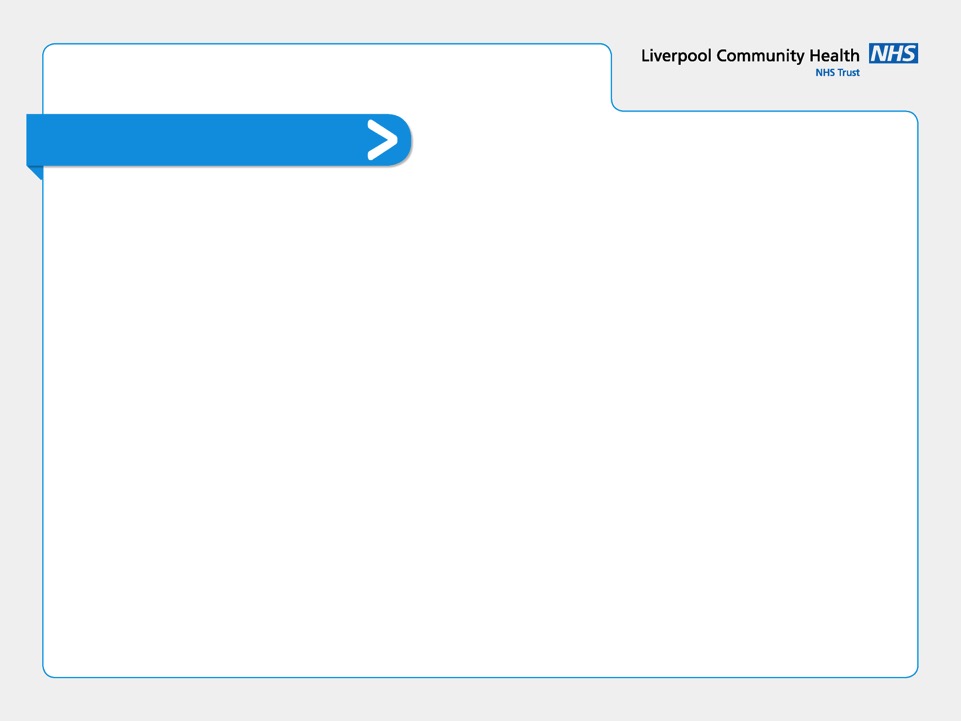 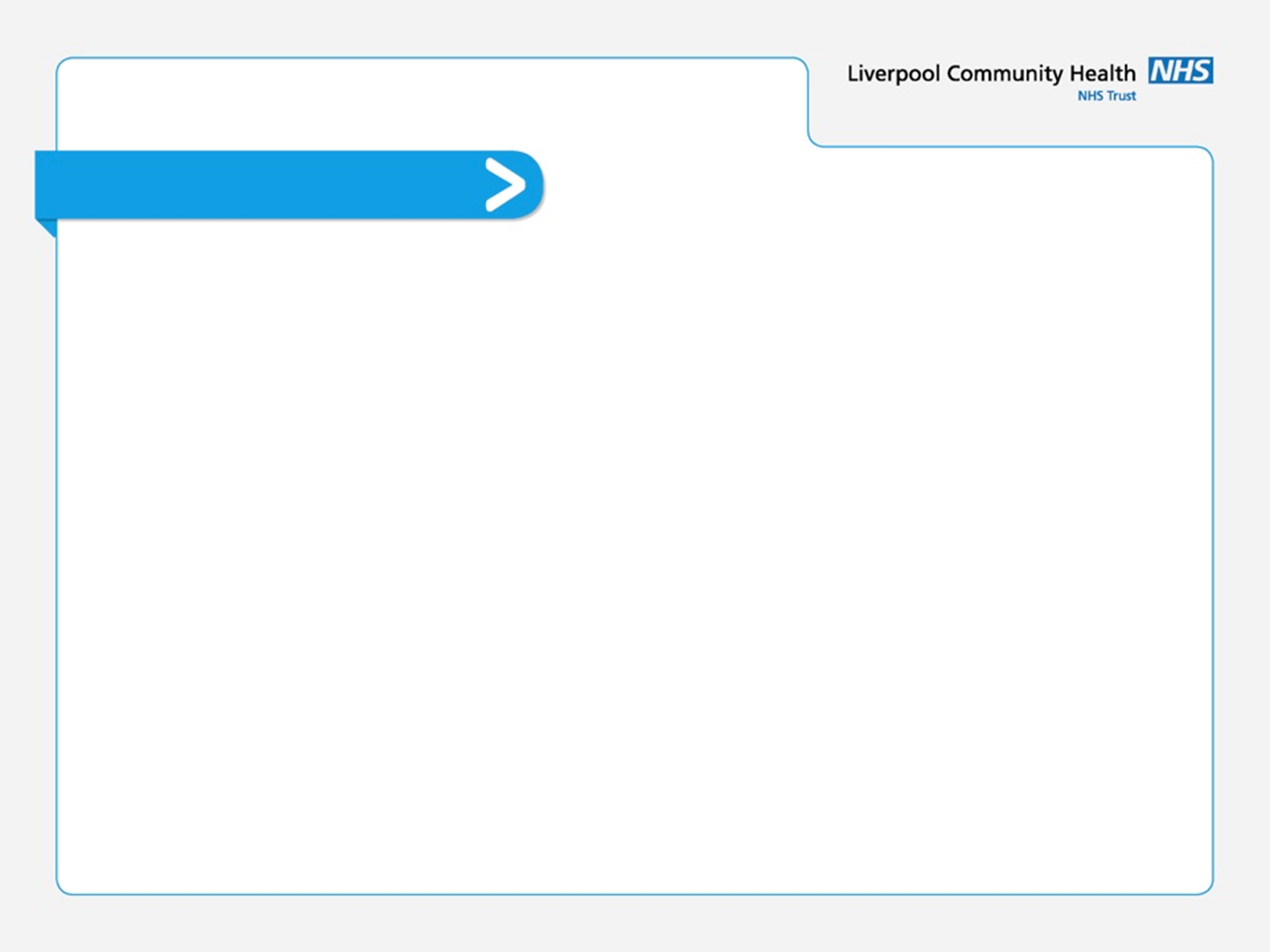 The Study
Self-neglect commonly poses complex challenges to the agencies and practitioners involved.

Systemic review of the findings from 40 Safeguarding Adult Reviews involving adults who self-neglect (Braye, Orr, and Preston-Shoot (2015))
The study comprised a cross-case analysis of 32 SARs across England.

The study highlights the challenges in cases of self-neglect practice, including:
person-centred approaches, 
capacity assessment,
securing engagement.
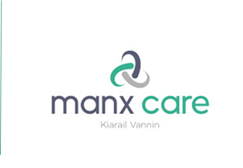 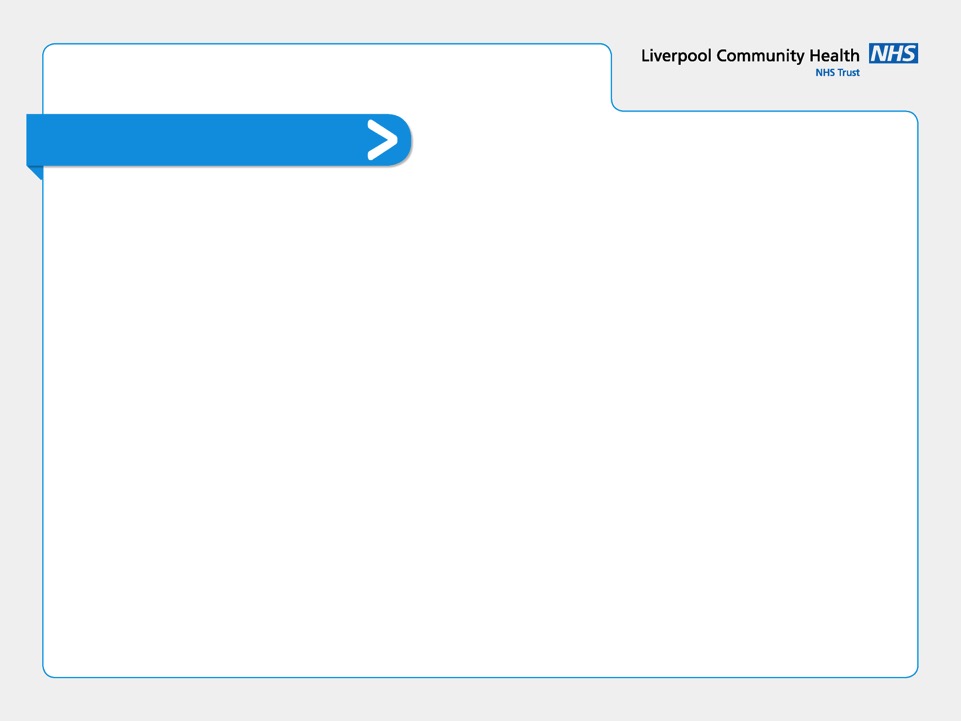 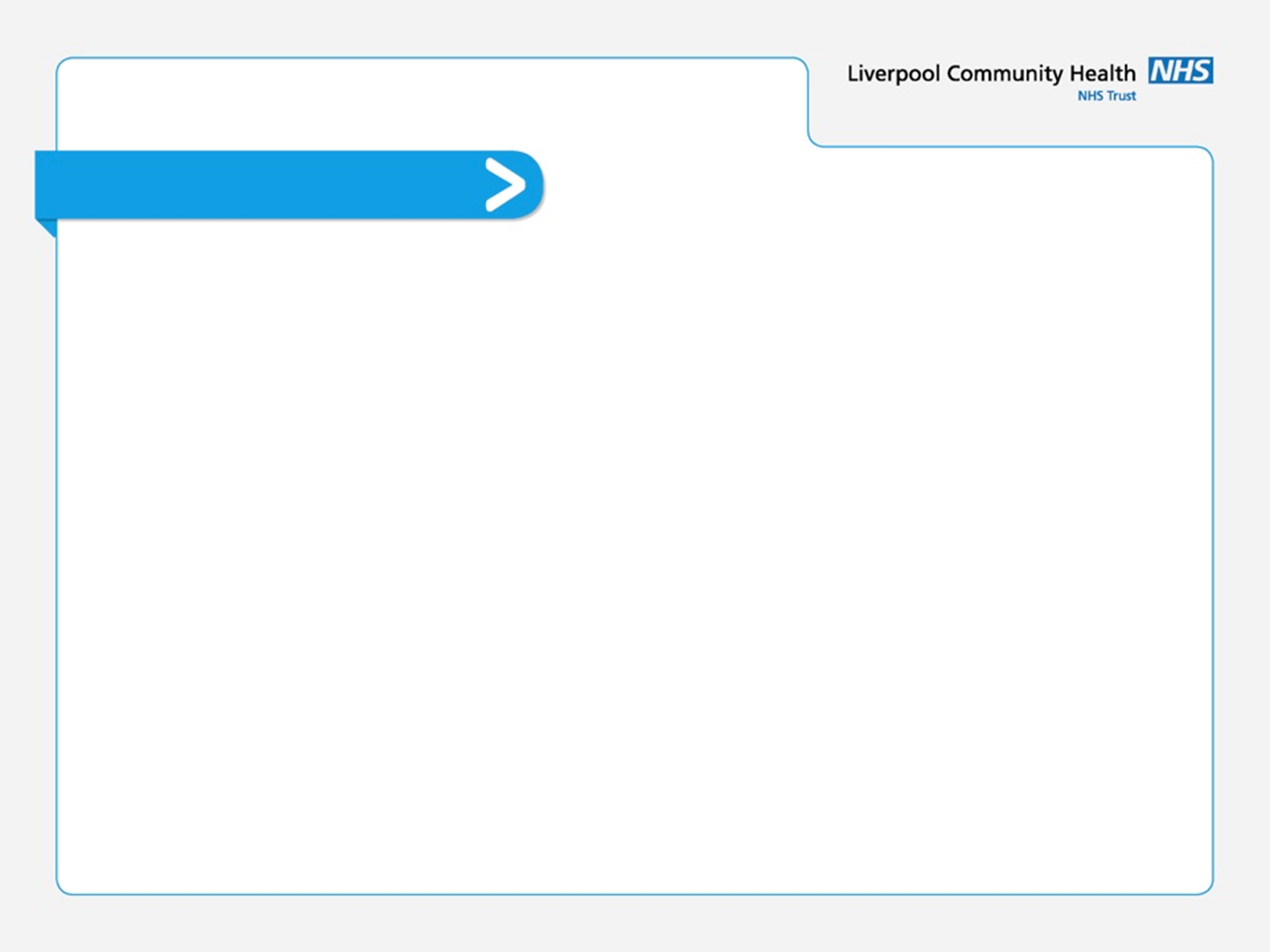 Themes
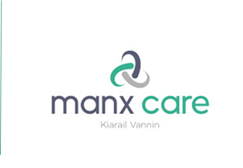 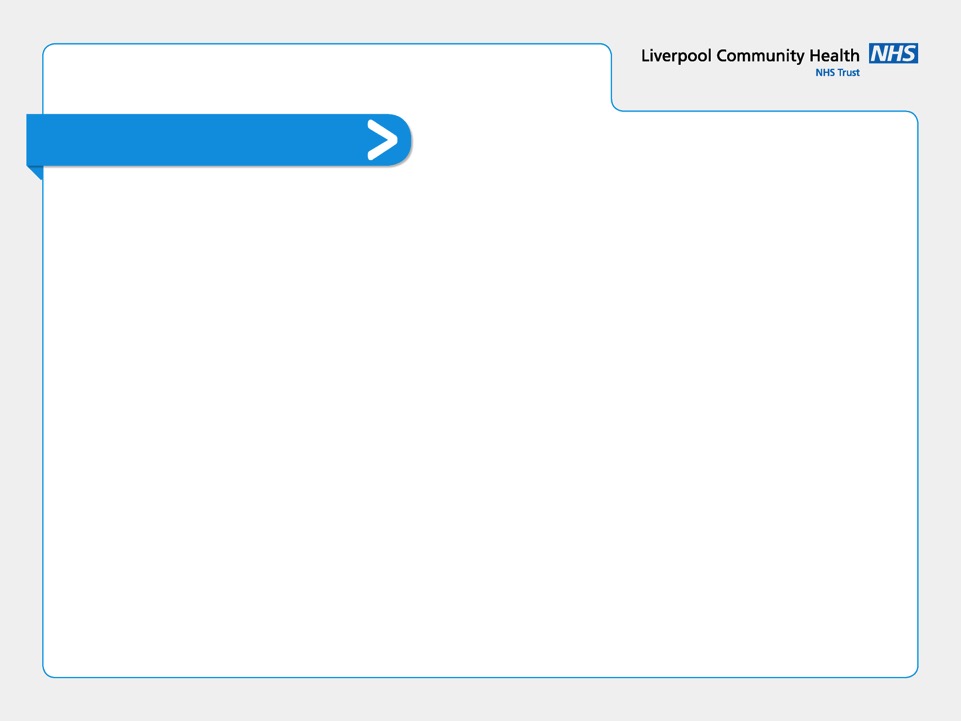 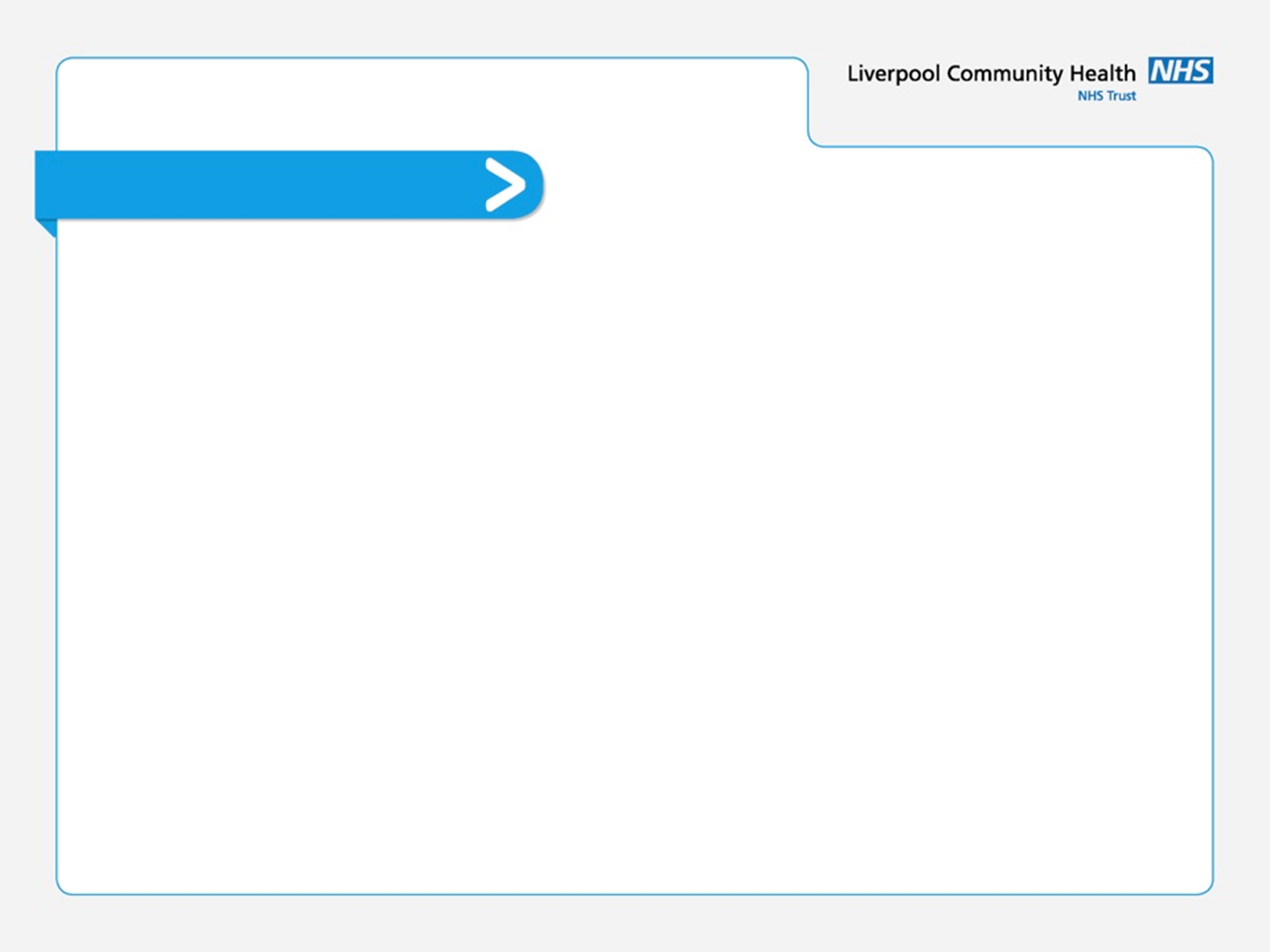 Seeing the ‘person’
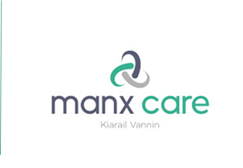 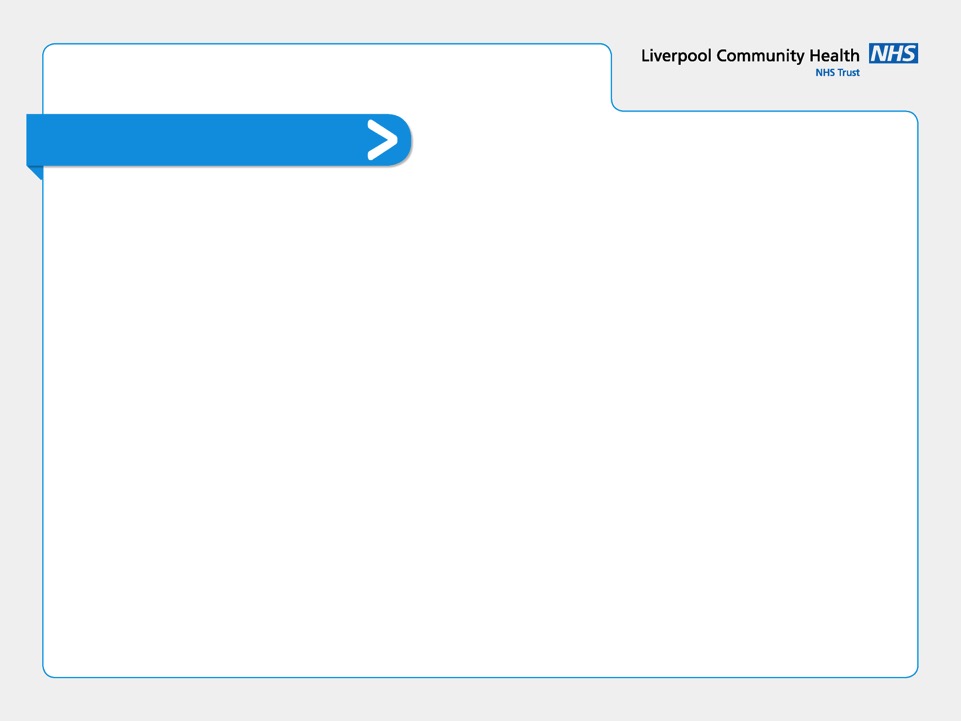 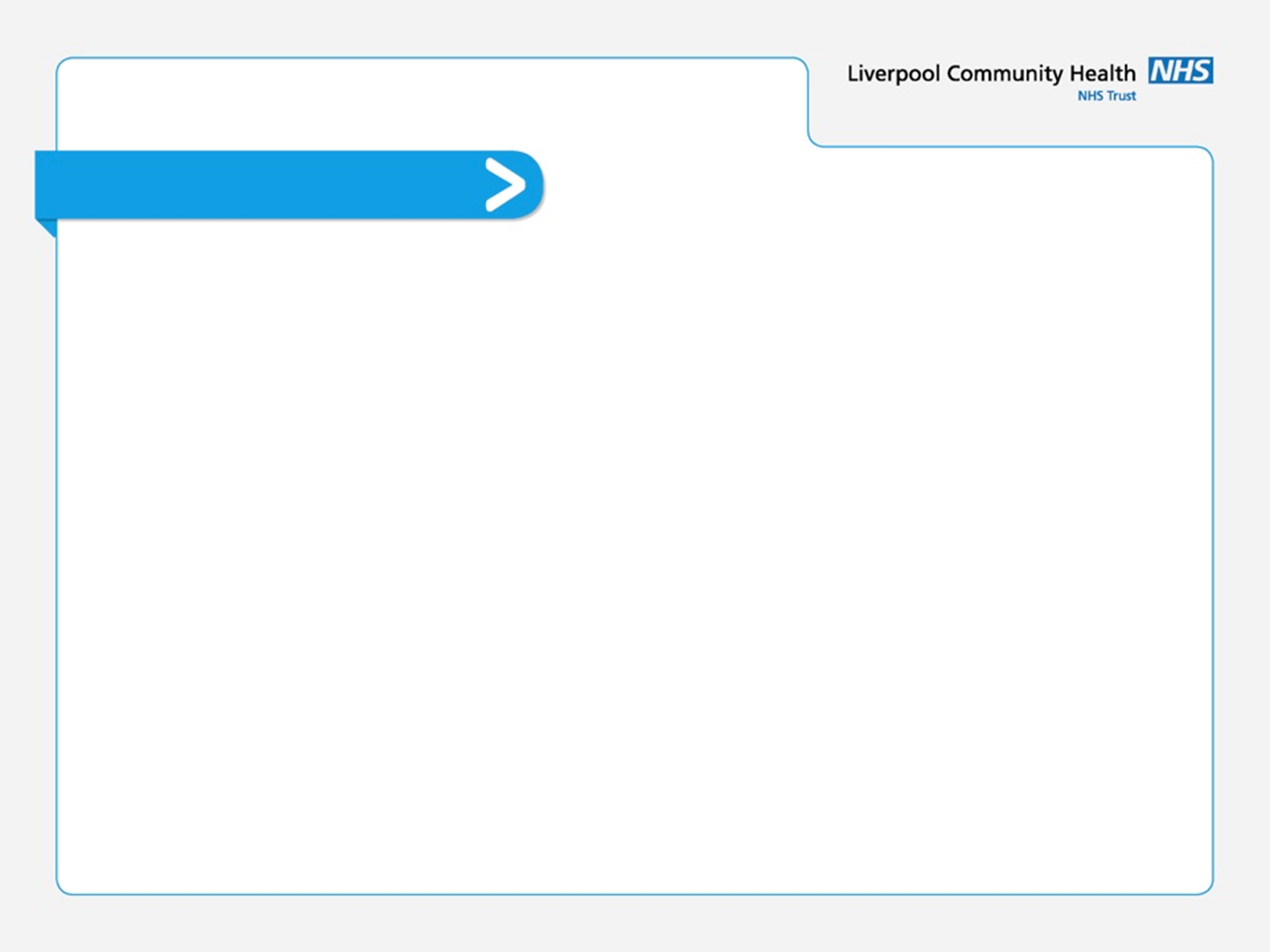 Mental Capacity
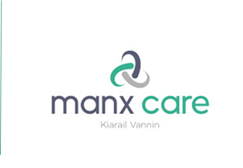 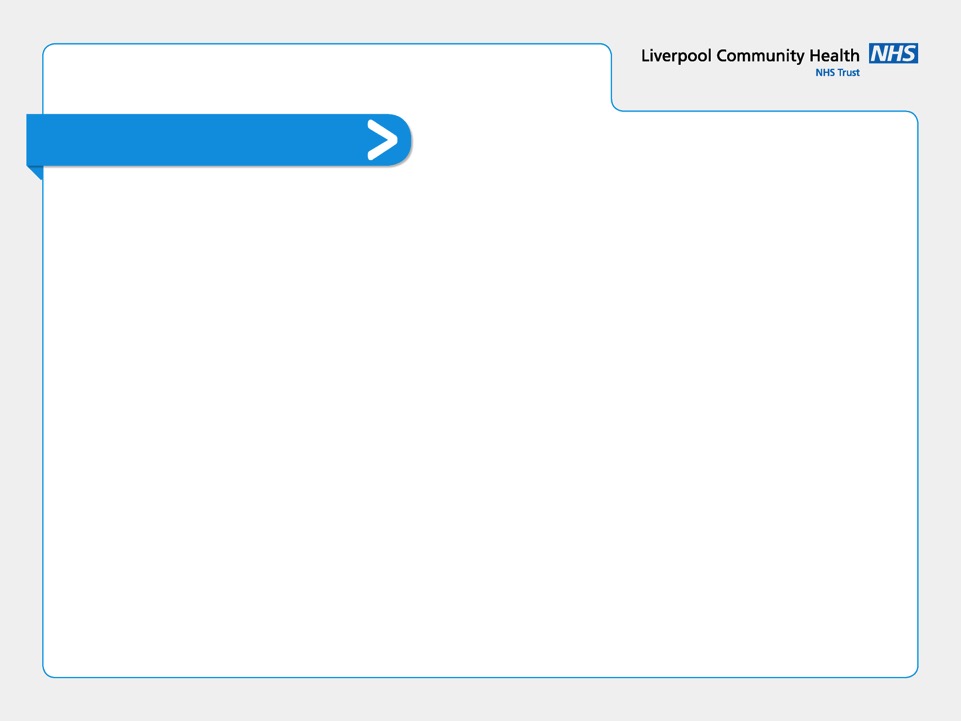 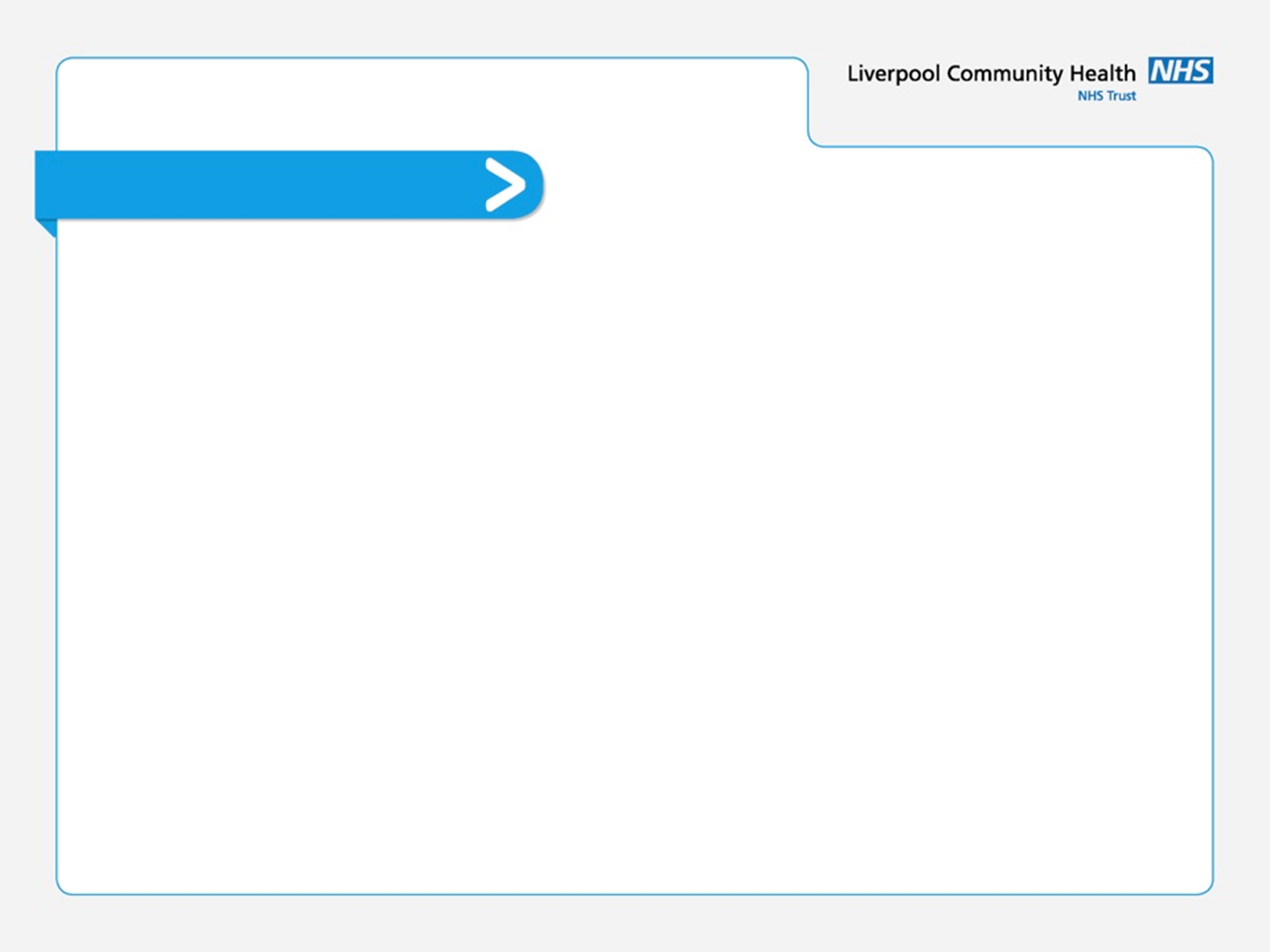 Family/Carers
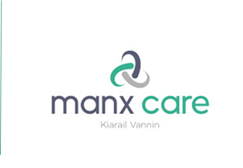 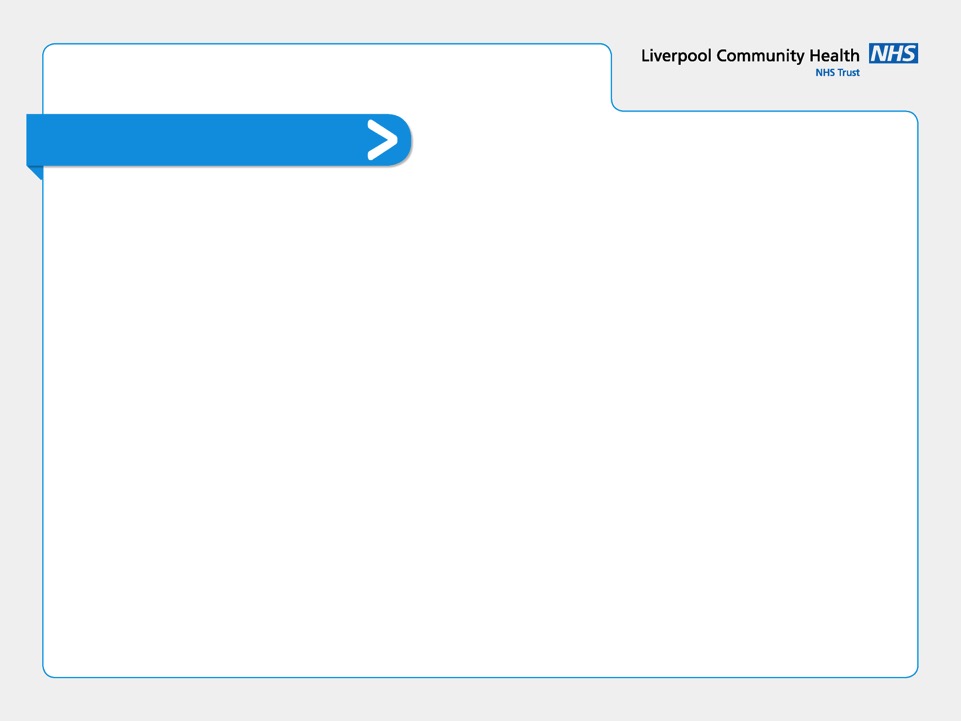 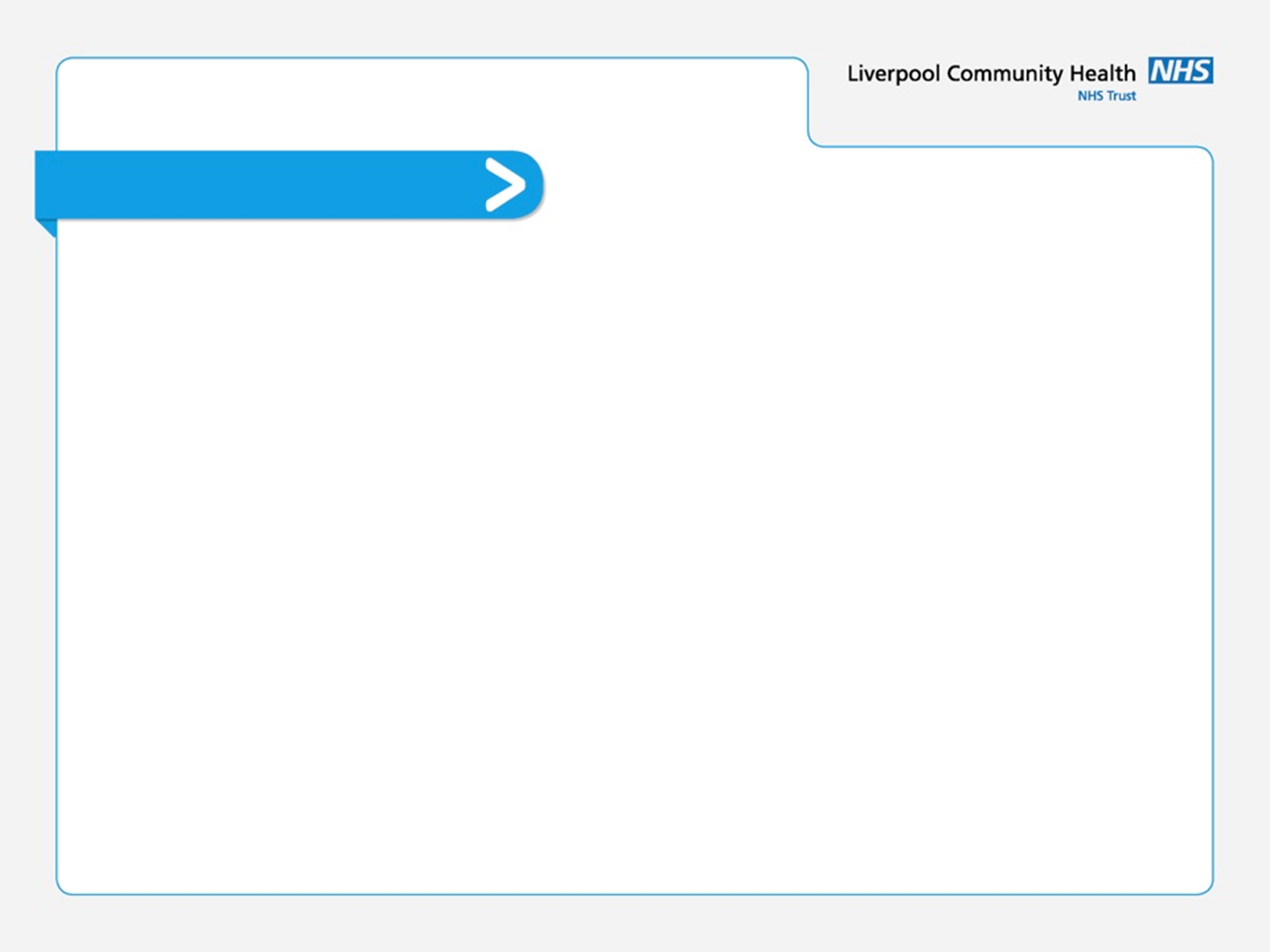 Engagement
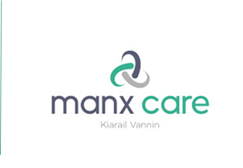 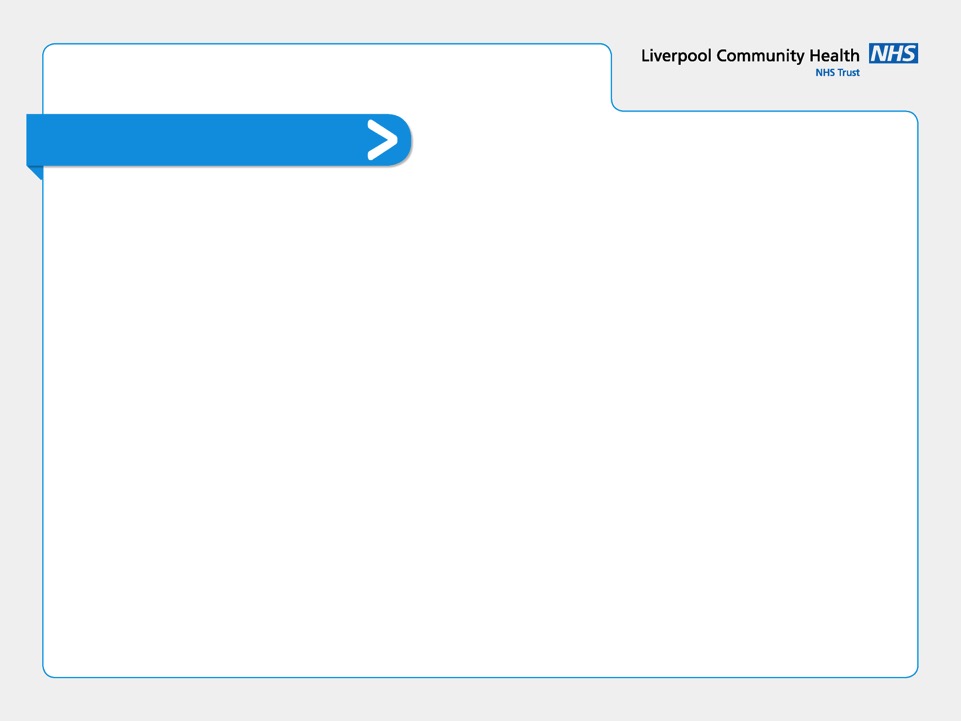 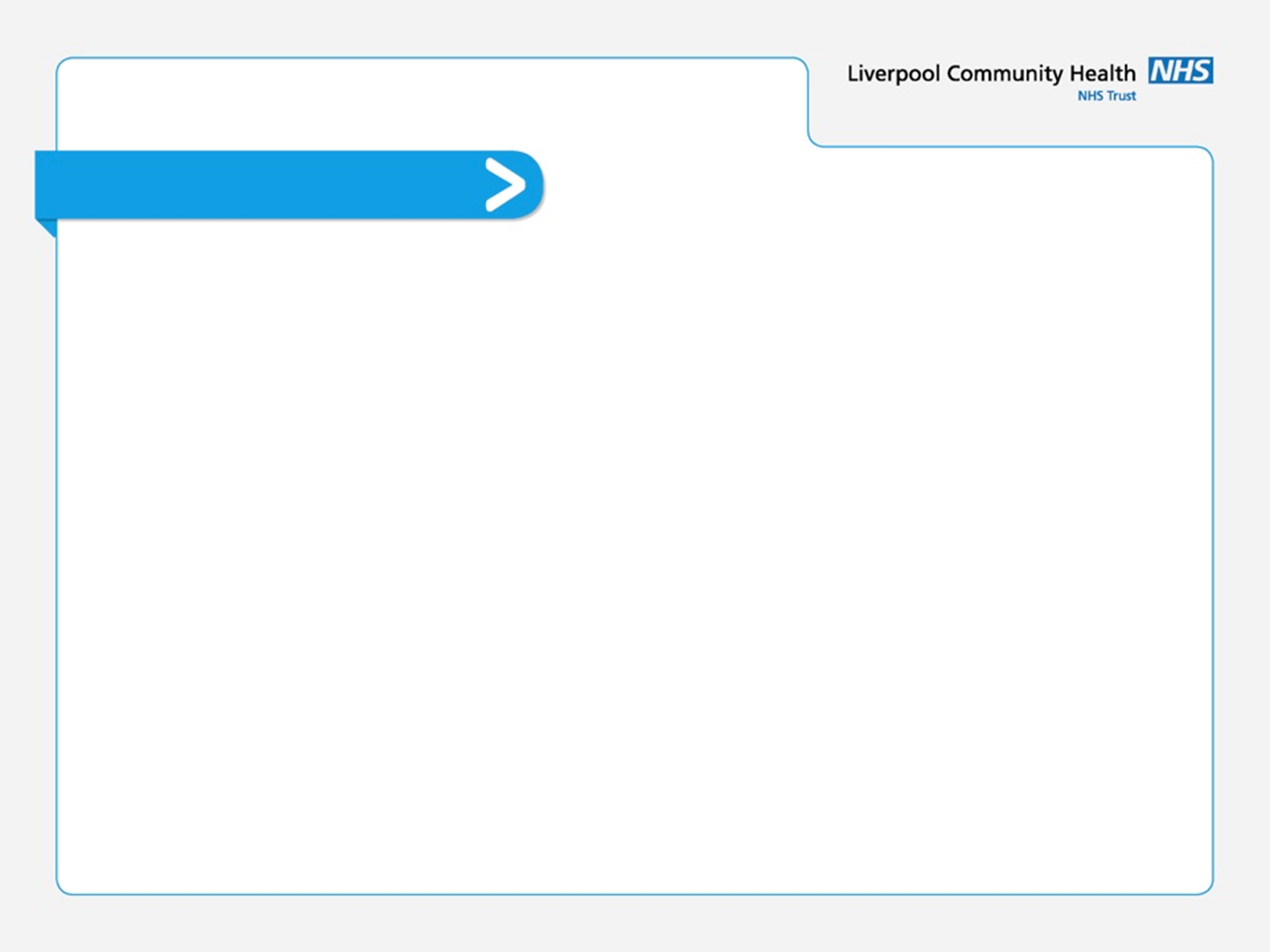 Working Together
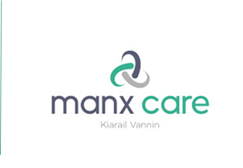 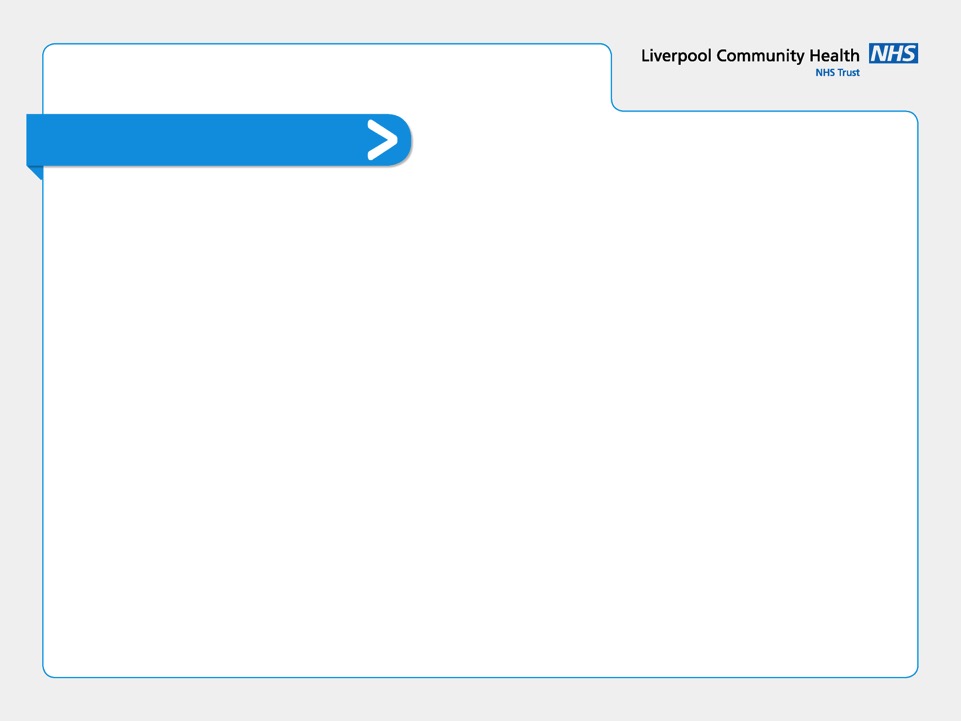 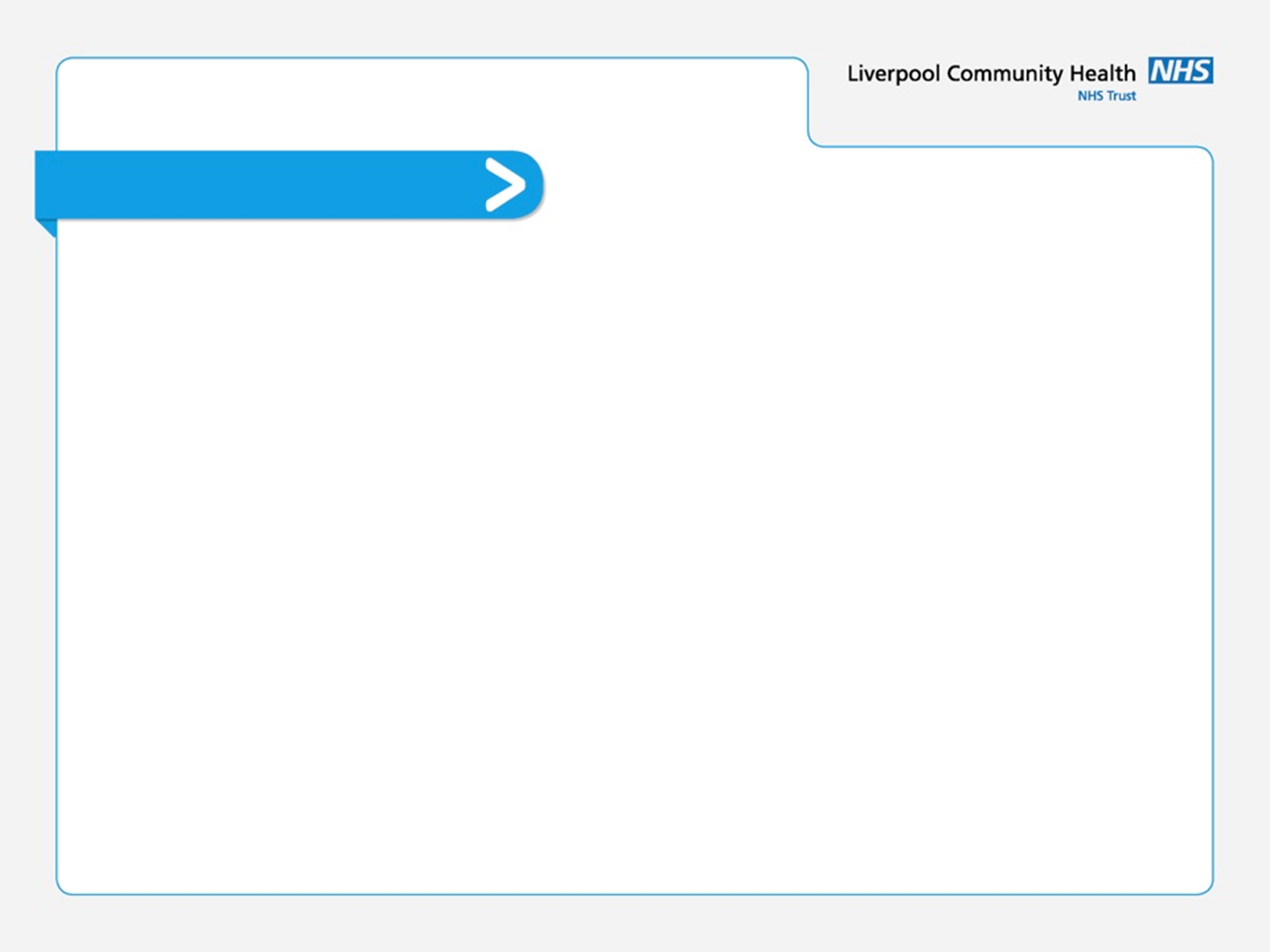 IOM  Strategy
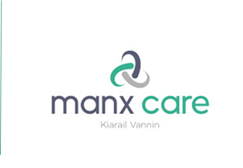 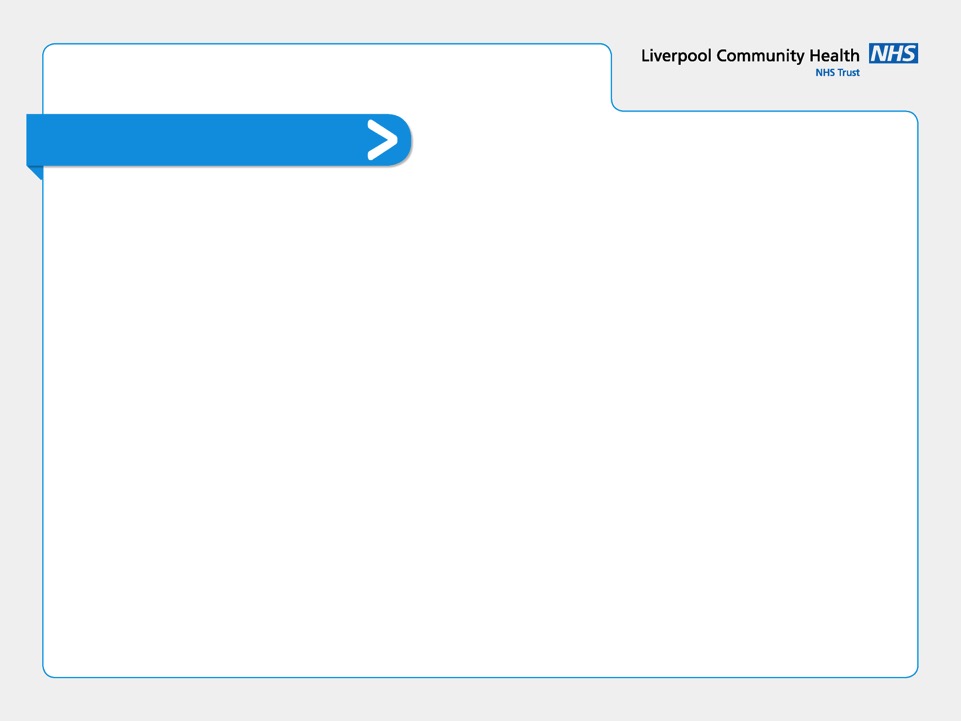 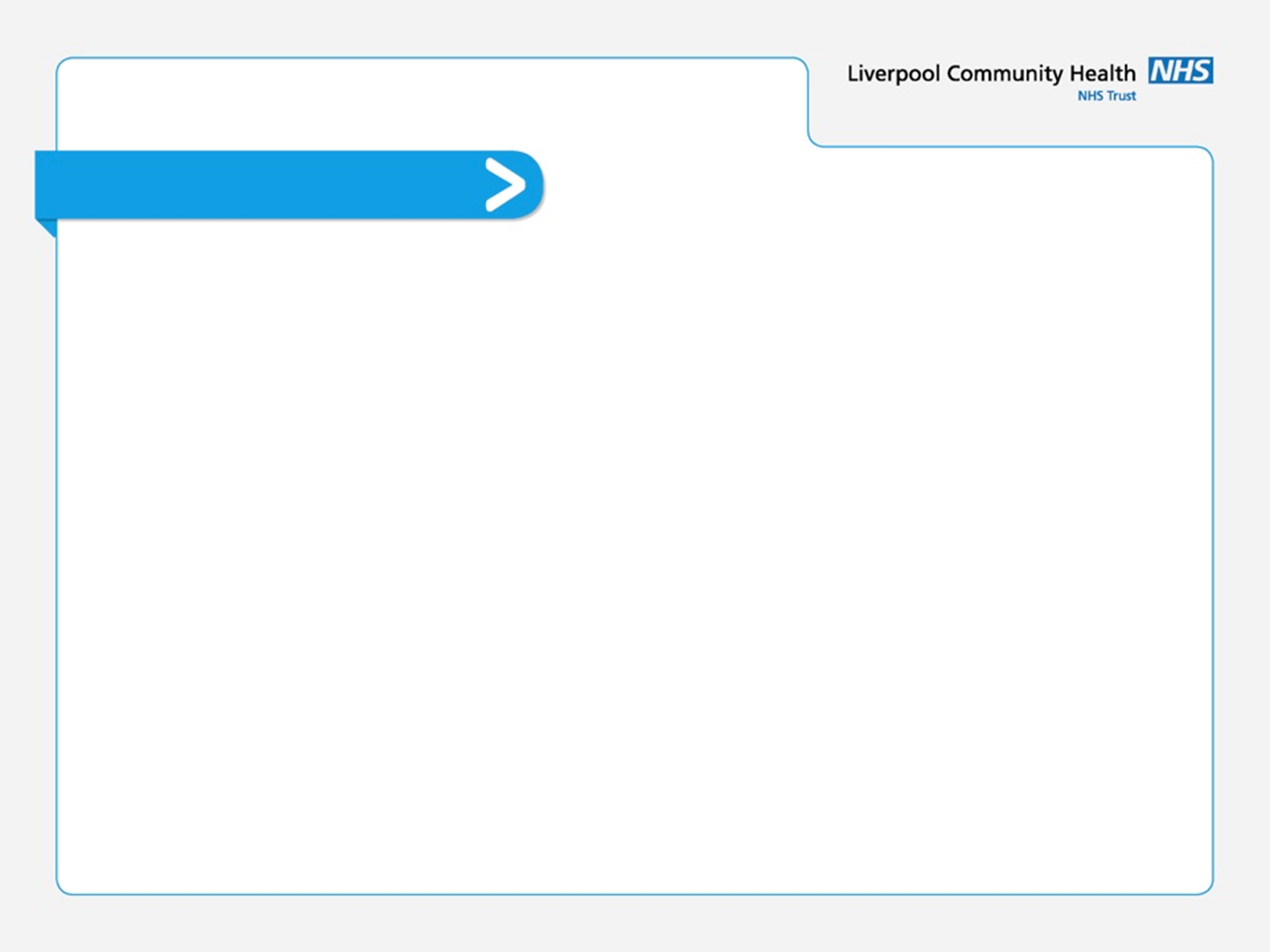 Inquiry
What is the person’s own view of the self-neglect?

Is the self-neglect important to the person in some way?

Does the person have mental capacity in relation to specific decisions about self-care and/or acceptance of care and support?

Is the self-neglect intentional or not?

Is the property where resident self neglecting owner occupied or tenant?

Is the self-neglect a recent change or a long-standing pattern?
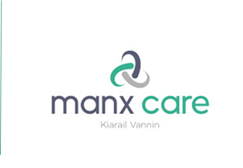 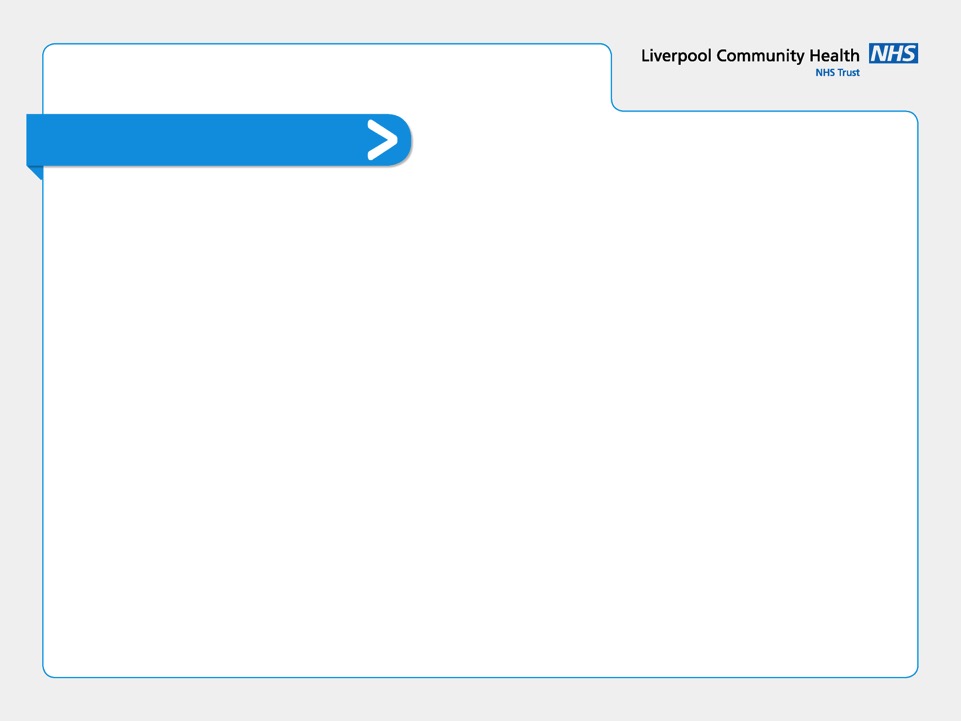 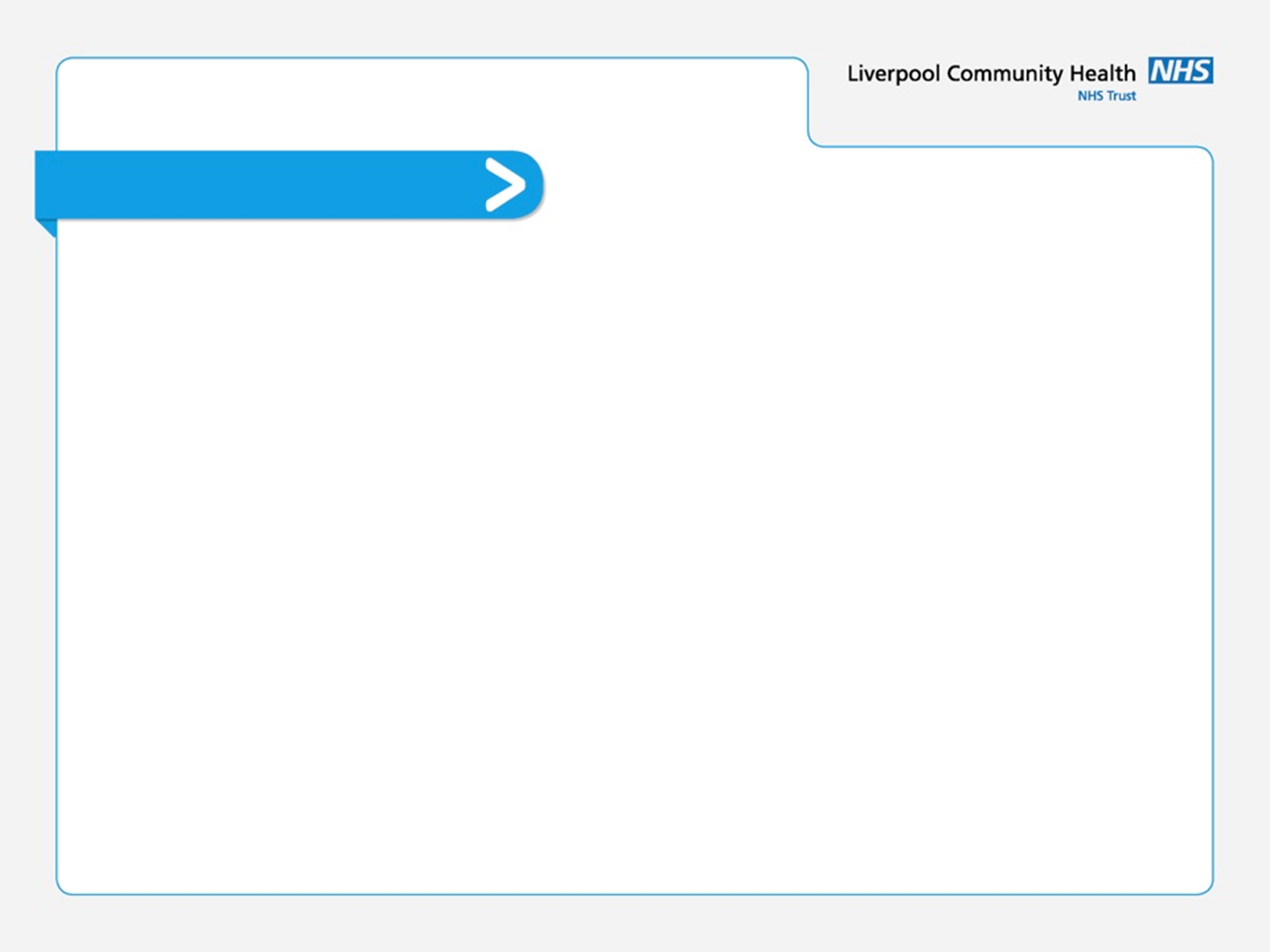 Inquiry
What strengths does the person have – what is he or she managing well and how might this be built on?
 
What motivation for change does the person have?

Are there links between the self-neglect and health or disability?

Is alcohol consumption or substance misuse related to the self-neglect?

How might the person’s life history, family or social relations be interconnected with the self-neglect?

Does the self-neglect play an important role as a coping mechanism?
 
If so, is there anything else in the person’s life that might play this role instead?
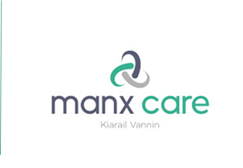 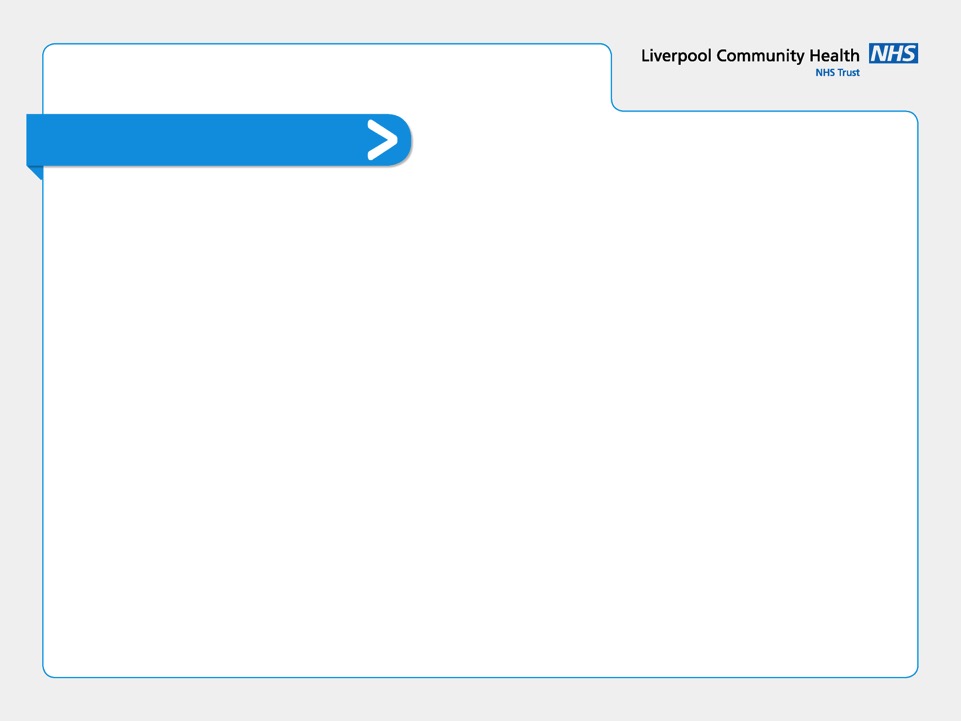 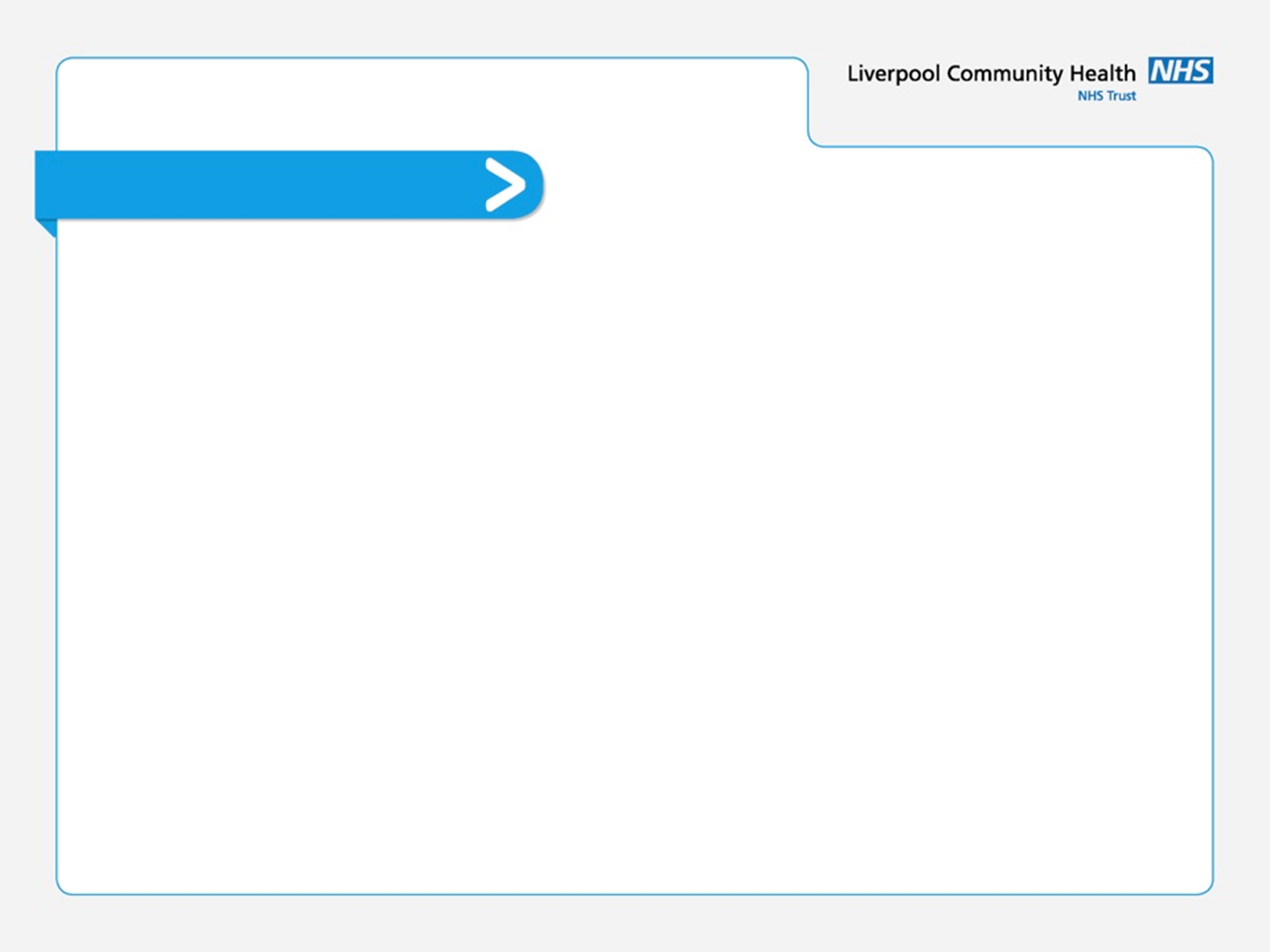 Decision Making
The duty of care in relation to decisions made will be considered to be met where:

 All reasonable steps have been taken

Reliable assessment methods have been used

Information has been collated and thoroughly evaluated

Policies and procedures have been followed

Practitioners and their managers adopt an investigative approach and are    proactive

Defensible decision making is making sure that the reasons for decisions, as well as the decision itself, have been thought through, recorded and can be explained.
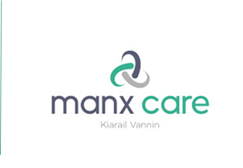 Practice Guidance
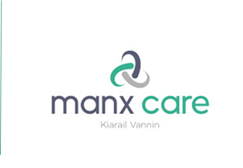 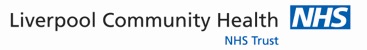 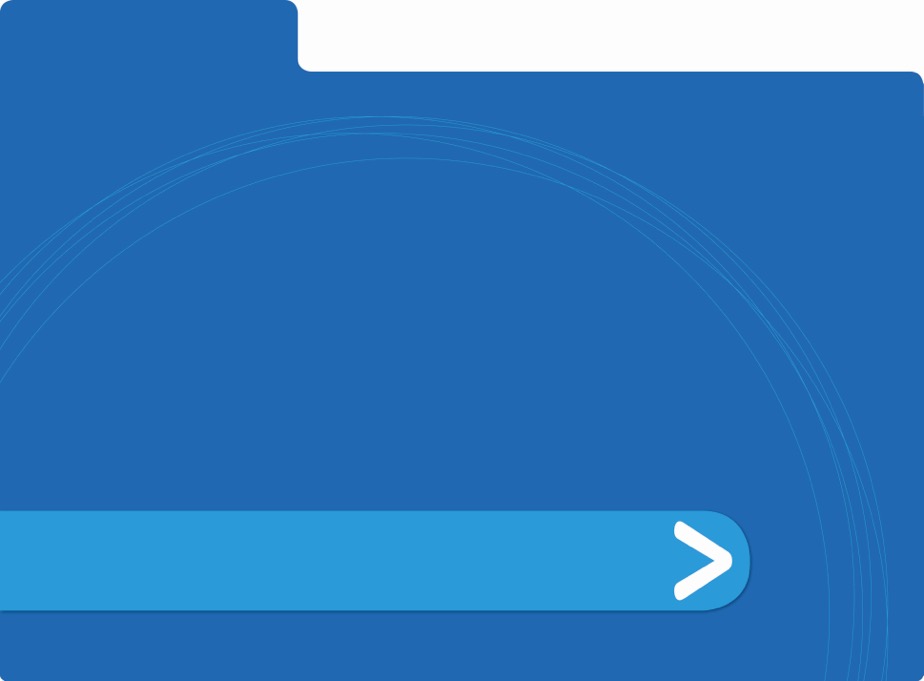 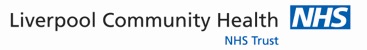 Welcome
Older Adult Domestic Abuse: 
Learning from Research
Title of Presentation goes here
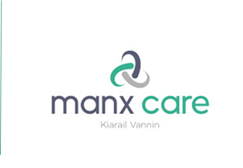 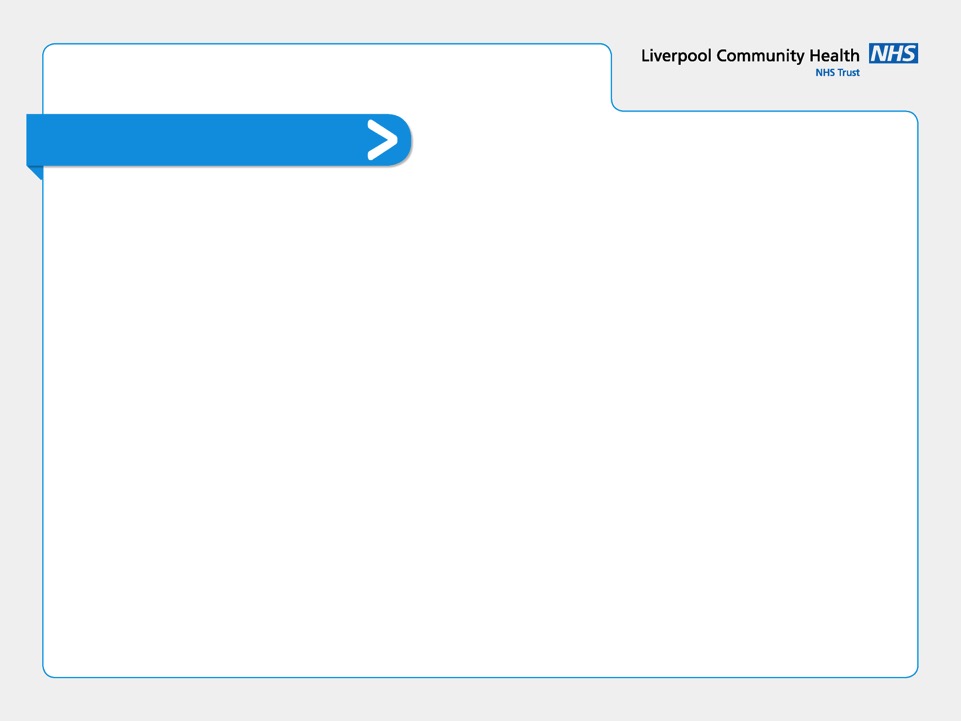 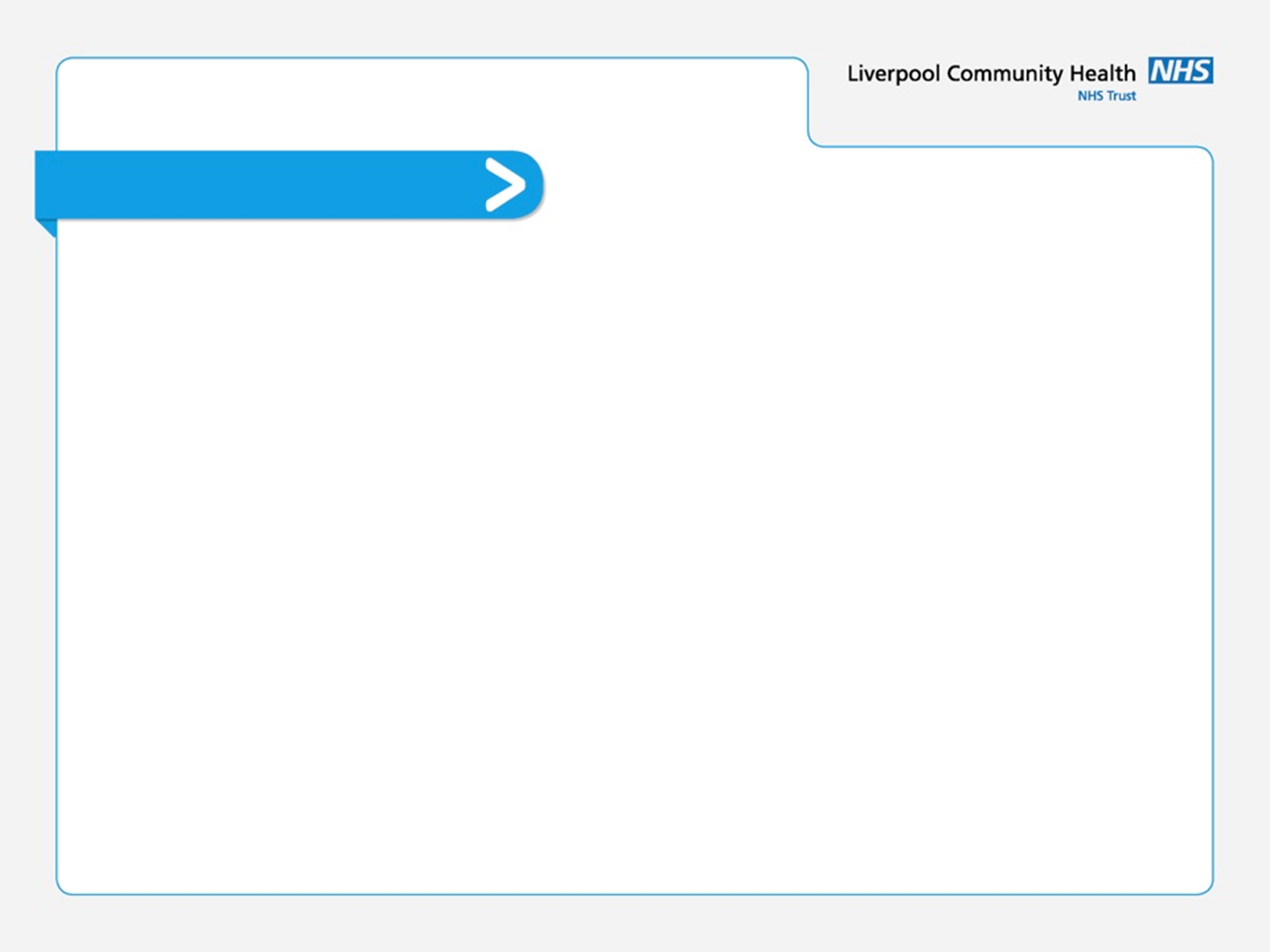 ‘Elder Abuse’
Abuse of older people is a type of abuse that takes many different forms. 

Abuse is an expression of power and control, exercised by the perpetrator – individual(s) and/or institutions – over the victim. 

Abuse can occur as a spontaneous act, where the person alleged to have caused harm takes advantage of a situation, or as a premeditated and calculated act.
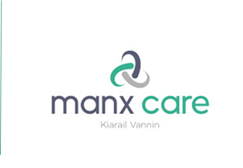 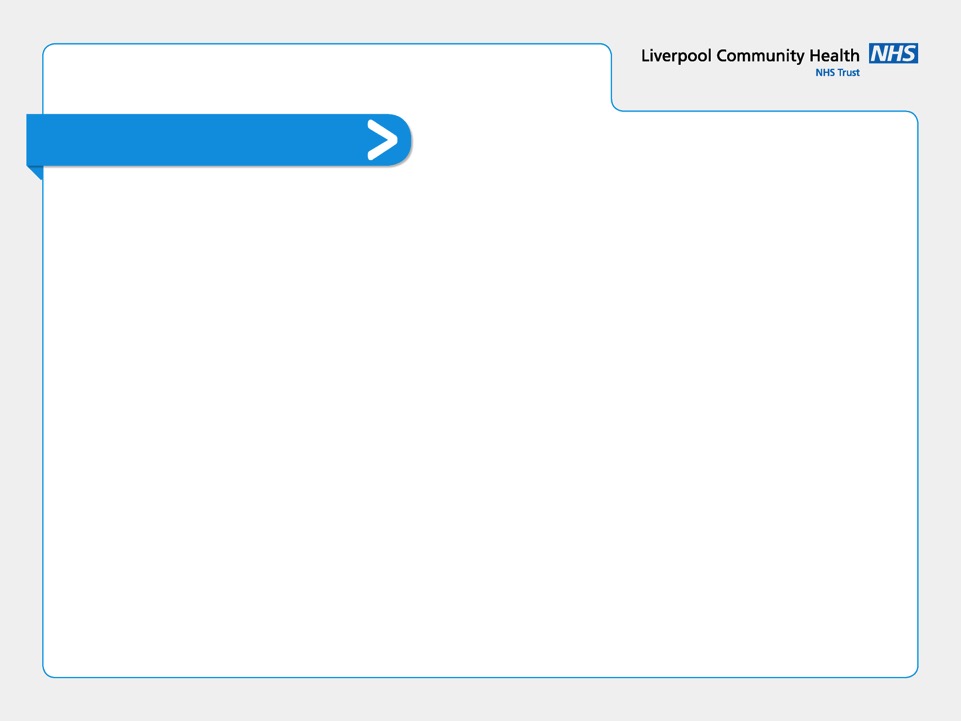 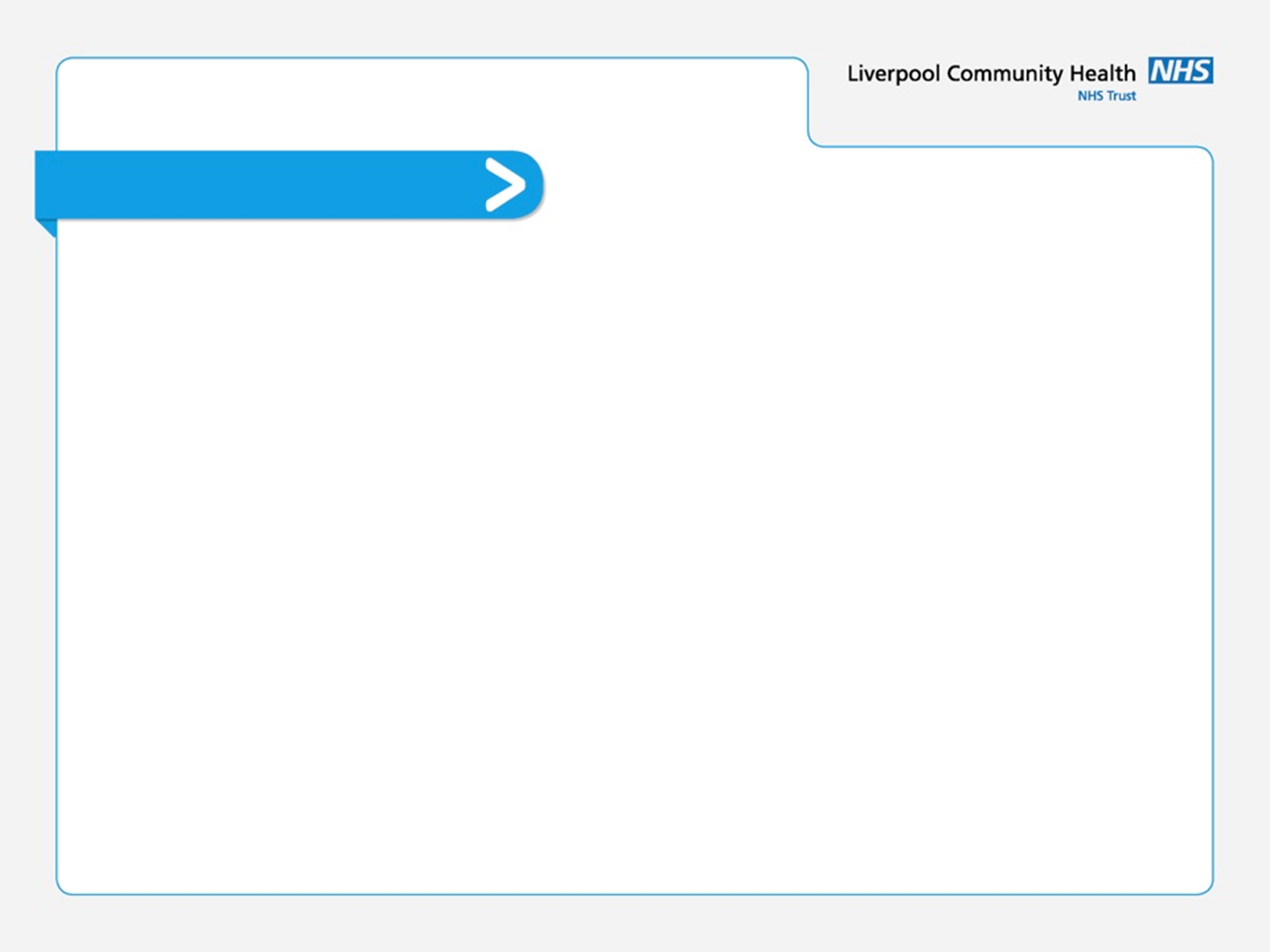 ‘Elder Abuse’
Older victims are more likely to experience abuse from an adult family member or current intimate partner. 

Older victims who experience domestic abuse are less likely to attempt to leave the year before accessing help, and more likely to be living with the person alleged to have caused harm after getting support. 

Older people can experience domestic abuse in the form of physical, sexual, financial and/or emotional and psychological abuse including coercive control.
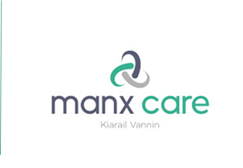 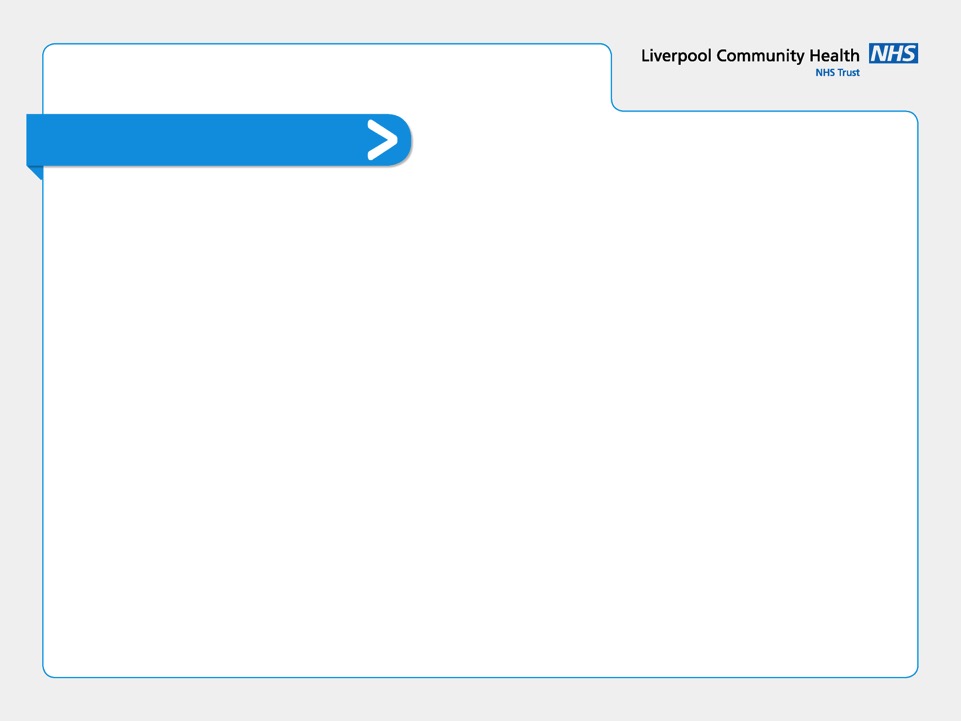 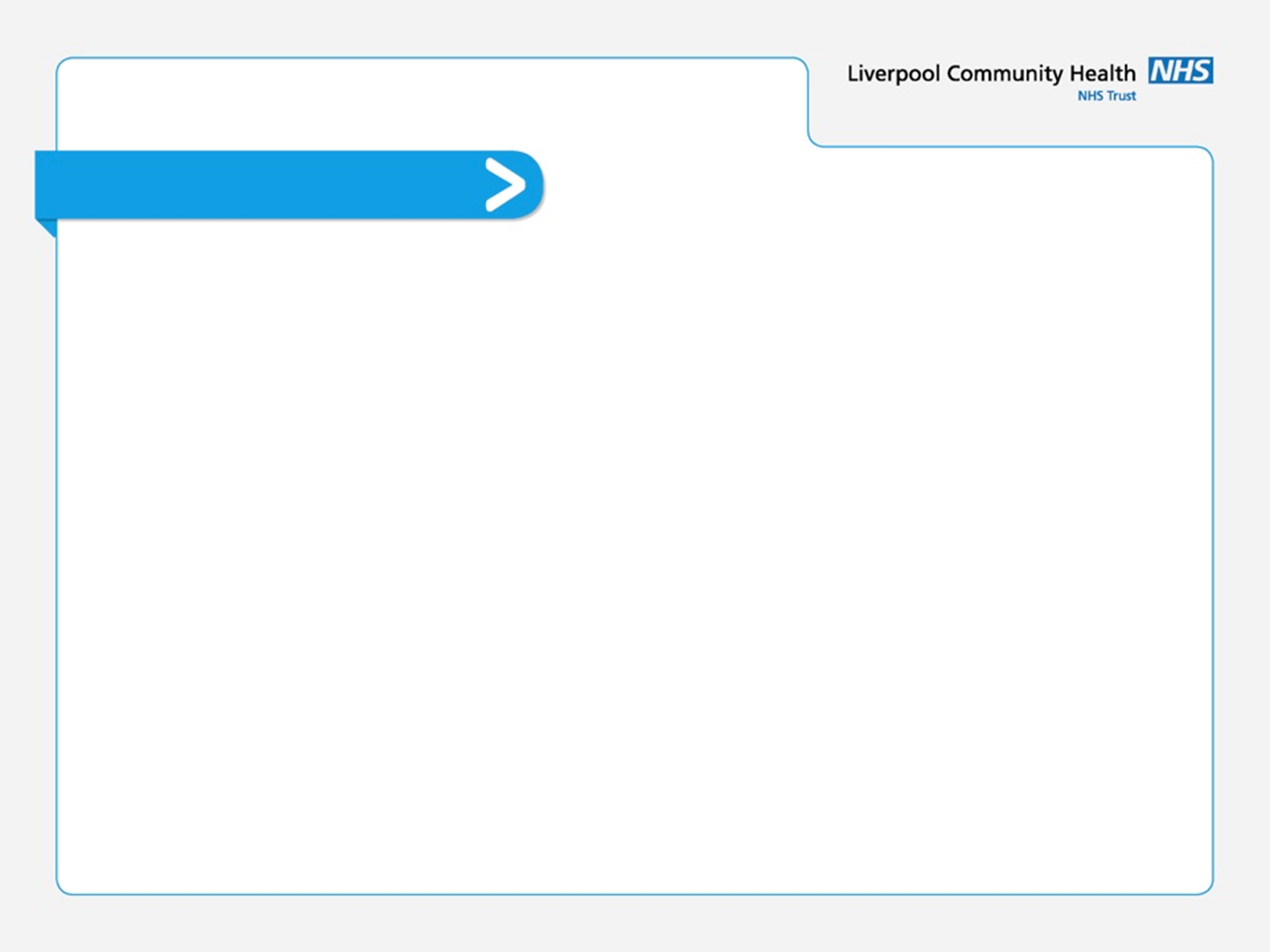 Older Adults DVA
Limited data and research into this area of domestic abuse. 

Challenges around definitions and perception of domestic abuse in this population.

Systemic review suggests that 1 in 6 older adults experience domestic violence and abuse each year (Yon et al, 2017)
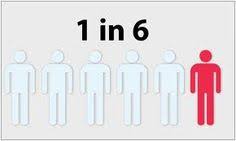 INVISIBILITY OF OF OLDER PEOPLE
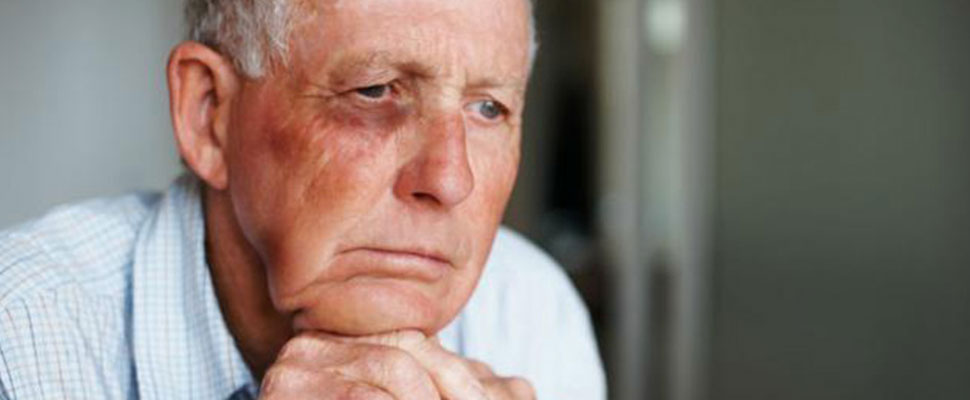 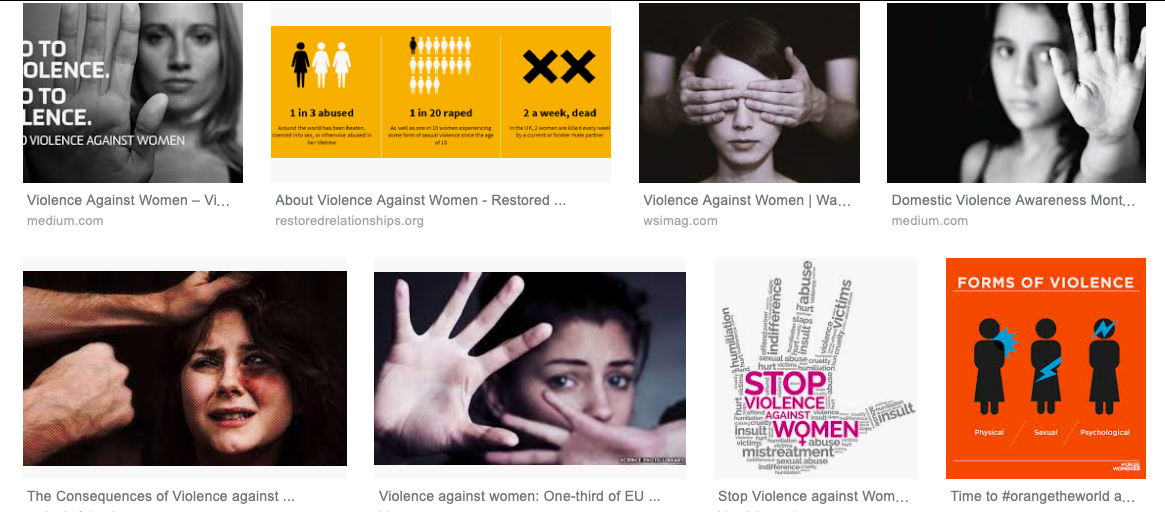 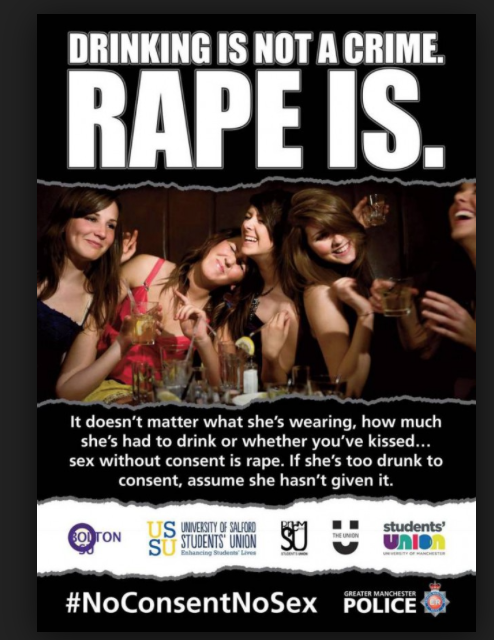 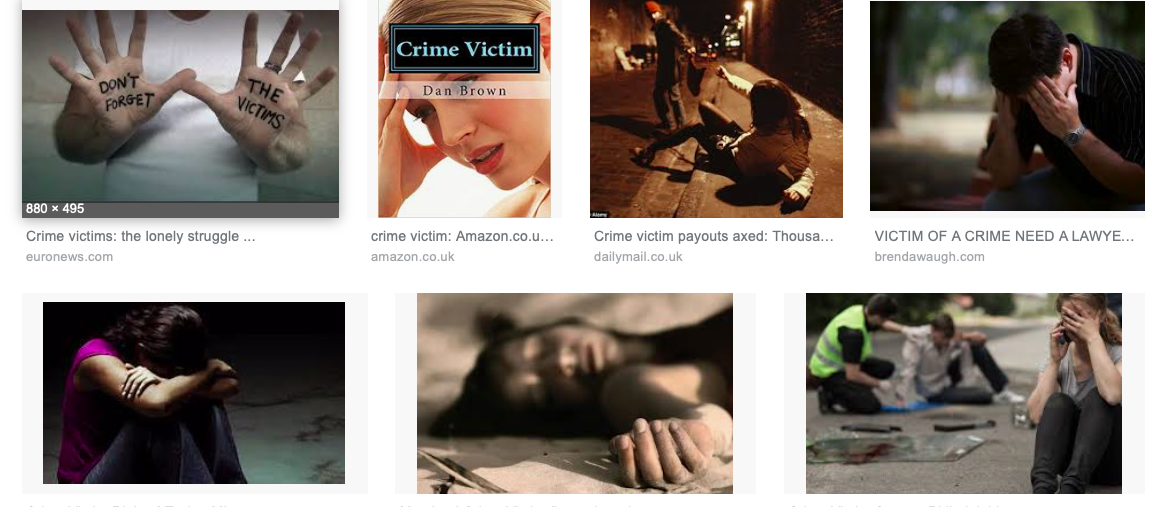 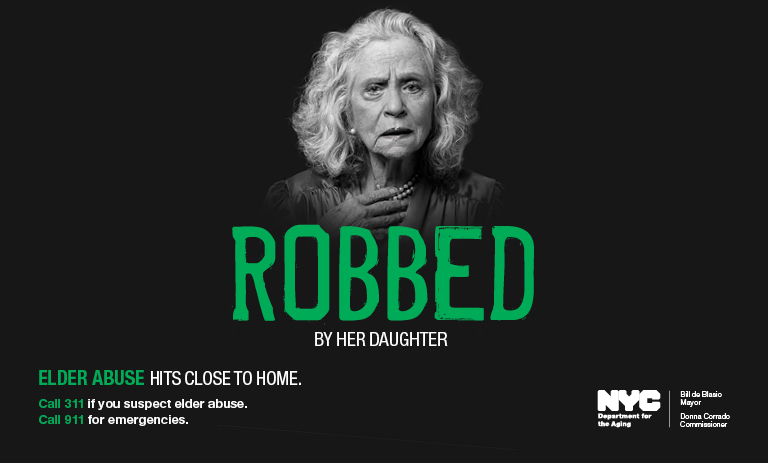 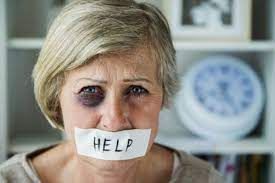 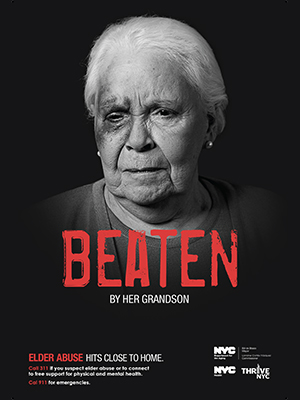 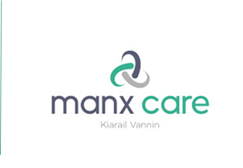 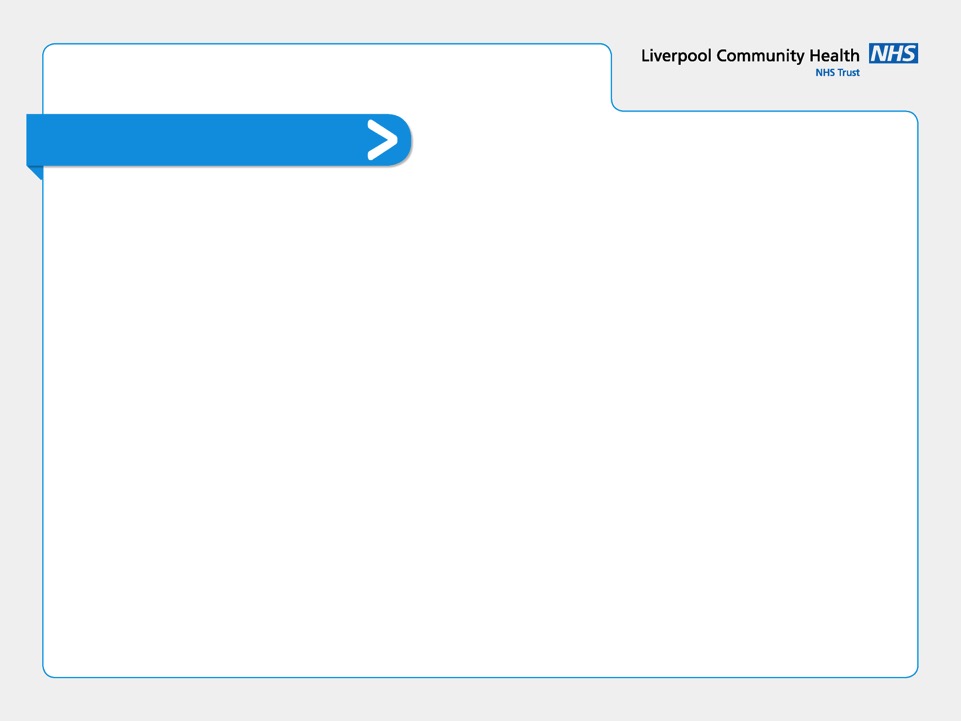 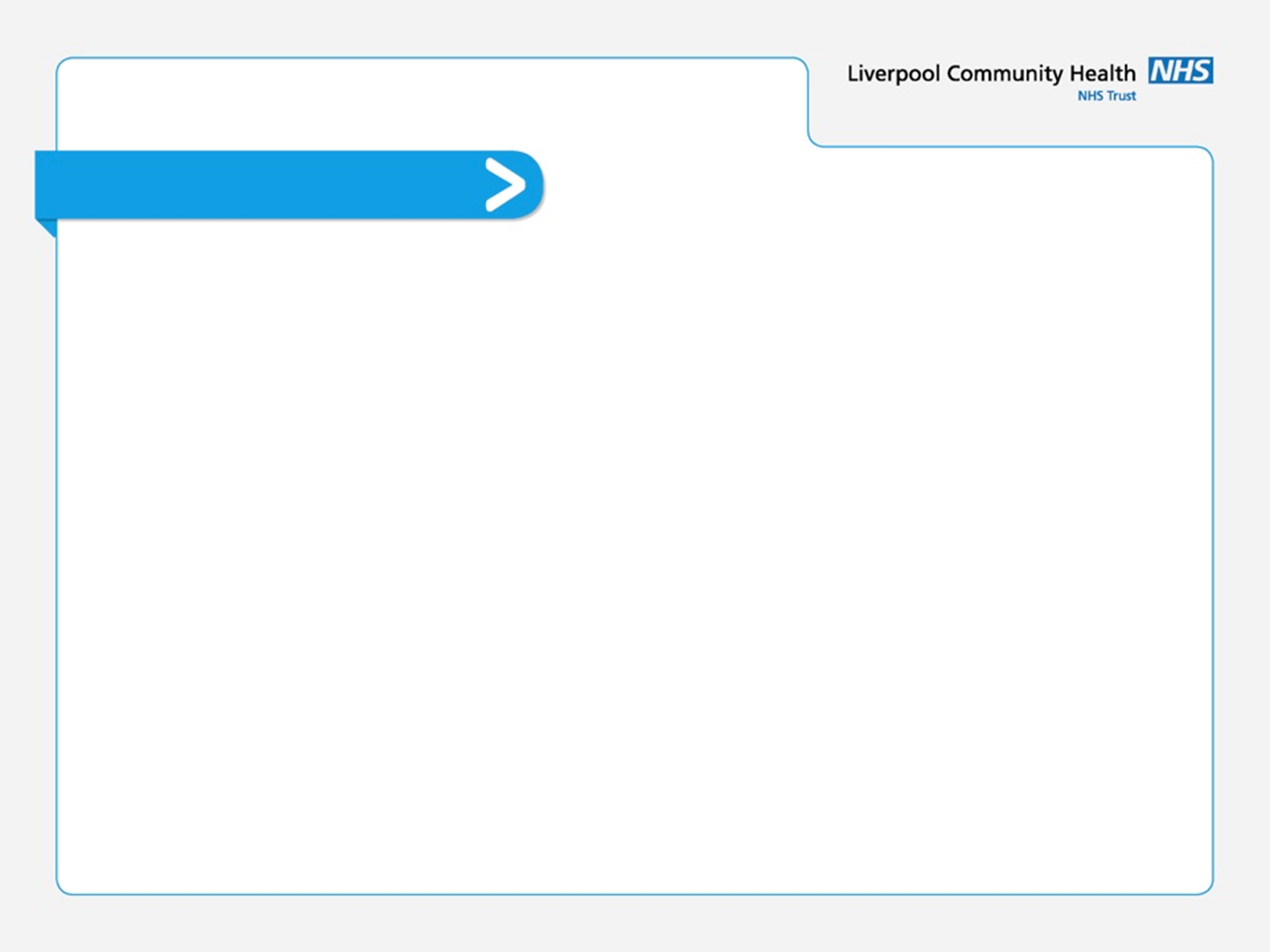 The Challenge
Focus on this as a social concern, highlighting the differences rather than the sameness.
Portrayal of domestic violence and abuse in older adults as a societal/social issue.
Widely seen as something different to abuse perpetrated towards or by those who are younger, older adults seen as having inherent vulnerability.
Aged 59						          aged 60
                                                                                 


DOMESTIC VIOLENCE/RAPE/VAW			ELDER ABUSE
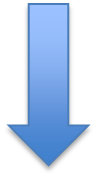 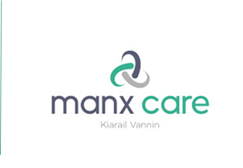 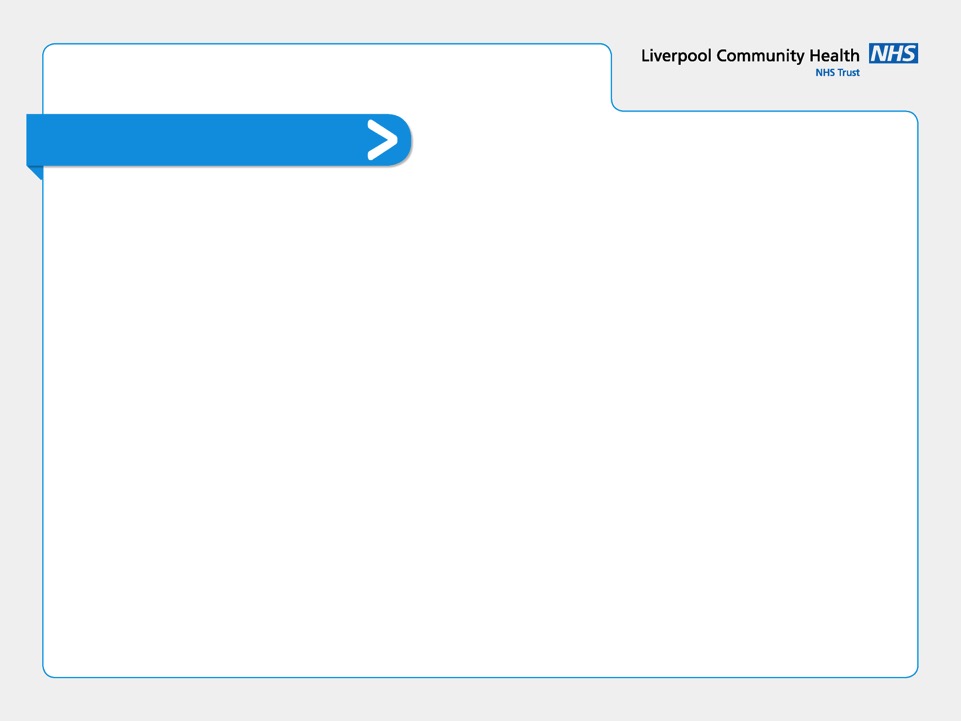 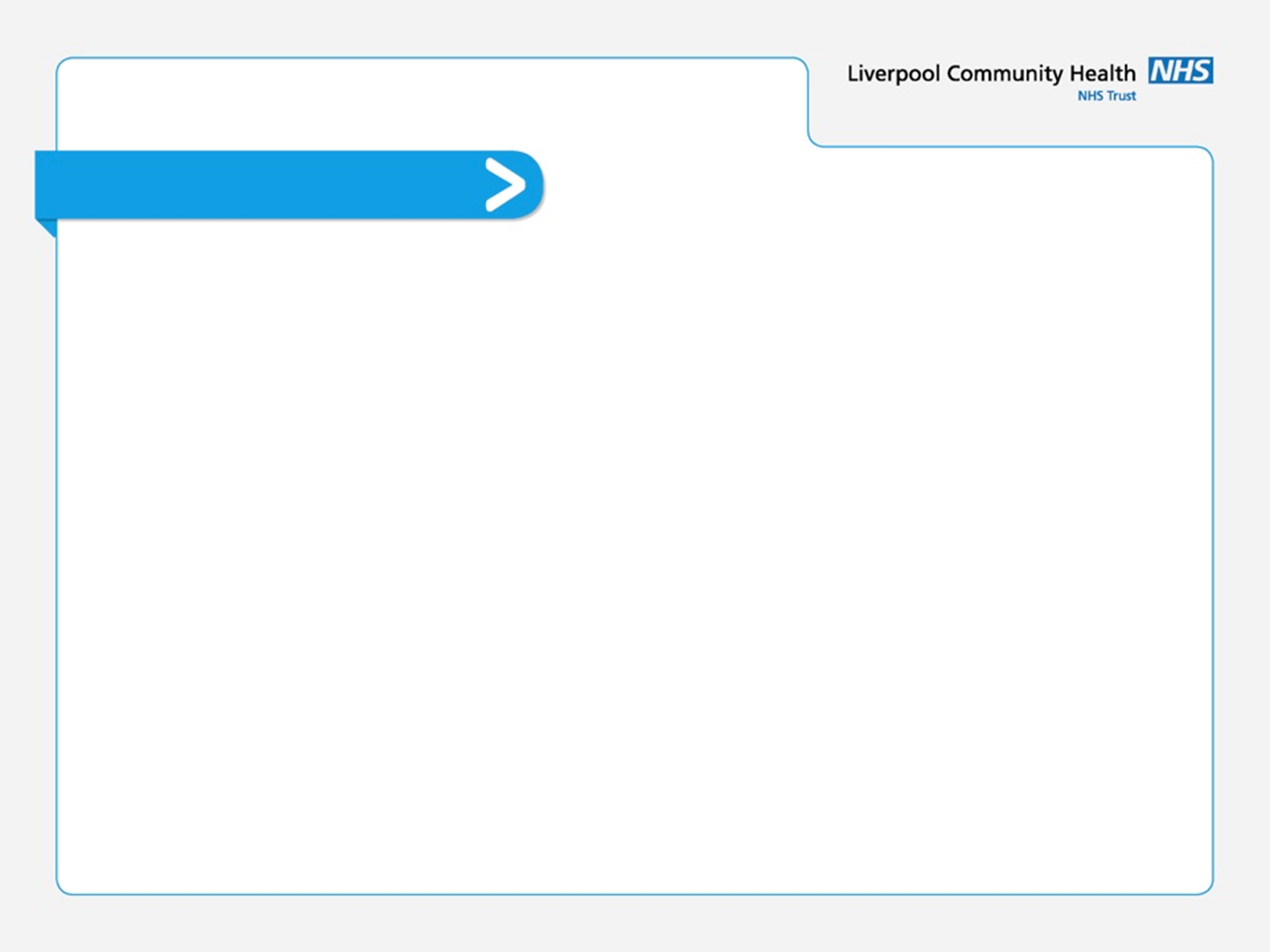 Indicators of DVA?
It is important we use our professional curiosity to ask those difficult WHY questions.
Harry stays in his room and is always in bed. 

WHY?
John has no money, and has no food in his cupboards.

WHY?
Jenny is showing signs of pain when she moves and sits down

WHY?
Clare’s husband will not allow care/nurse/GP visits.

WHY?
Mary has a black eye. Mary seems scared of her daughter.

WHY?
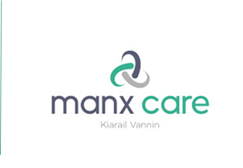 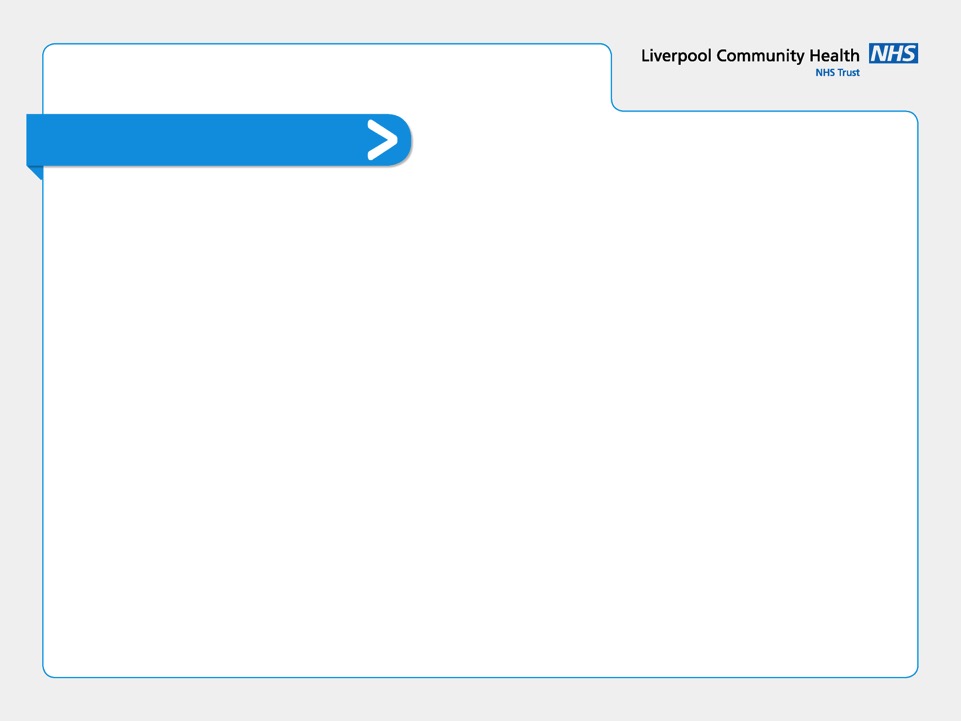 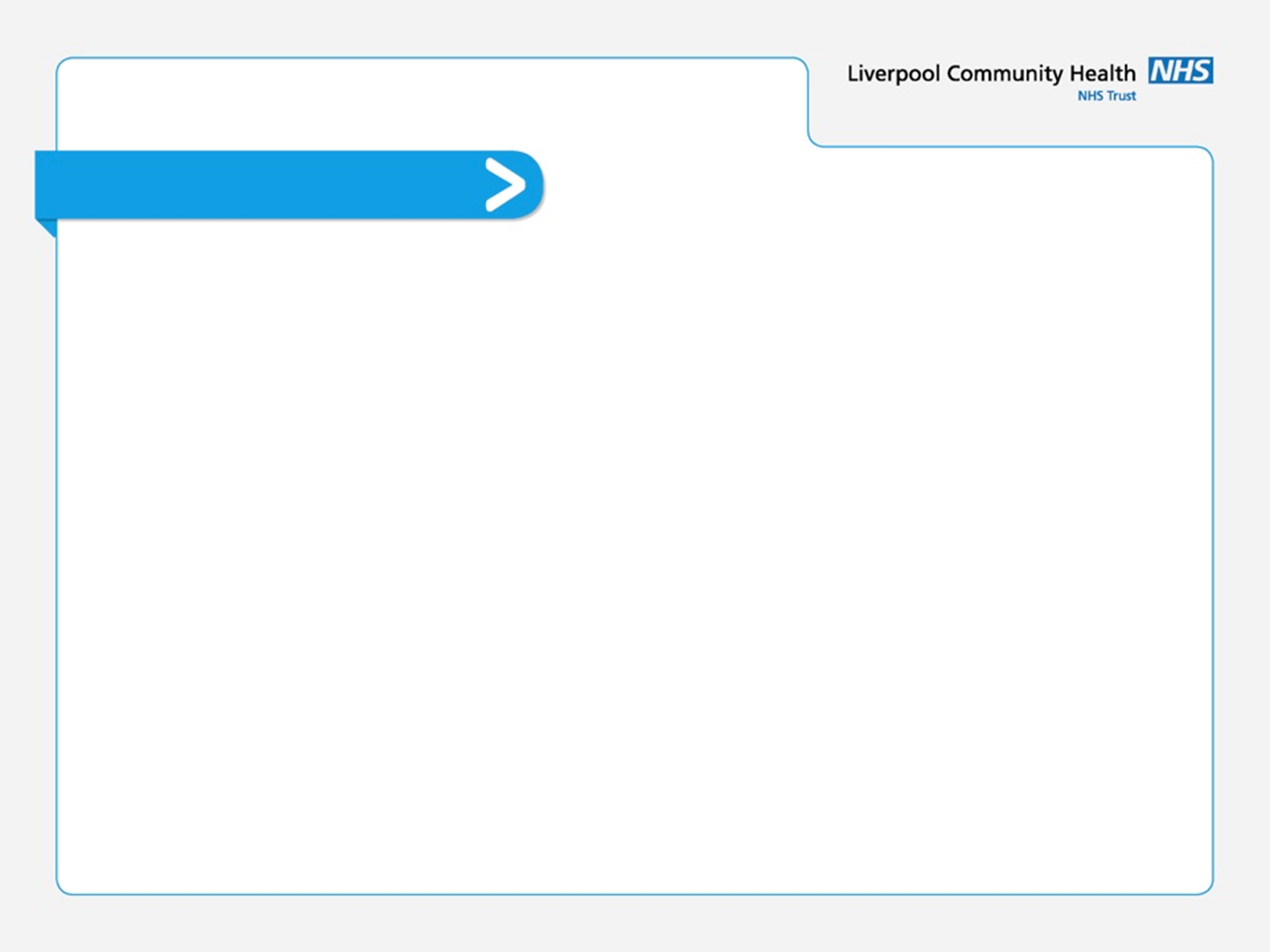 Indicators of DVA
Harry stays in his room and is always in bed. 

CONSIDER: Domestic abuse by chemical restraint or enforced isolation
John has no money, and has no food in his cupboards.

CONSIDER: Domestic abuse by controlling finances and neglect
Mary has a black eye. Mary seems scared of her daughter.

CONSIDER: Domestic abuse through physical violence, coercion and control
Jenny is showing signs of pain when she moves and sits down

CONSIDER: Domestic violence by sexual assault/rape
Clare’s husband will not allow care/nurse/GP visits.

CONSIDER: Domestic abuse by control and coercion
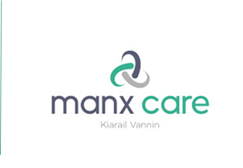 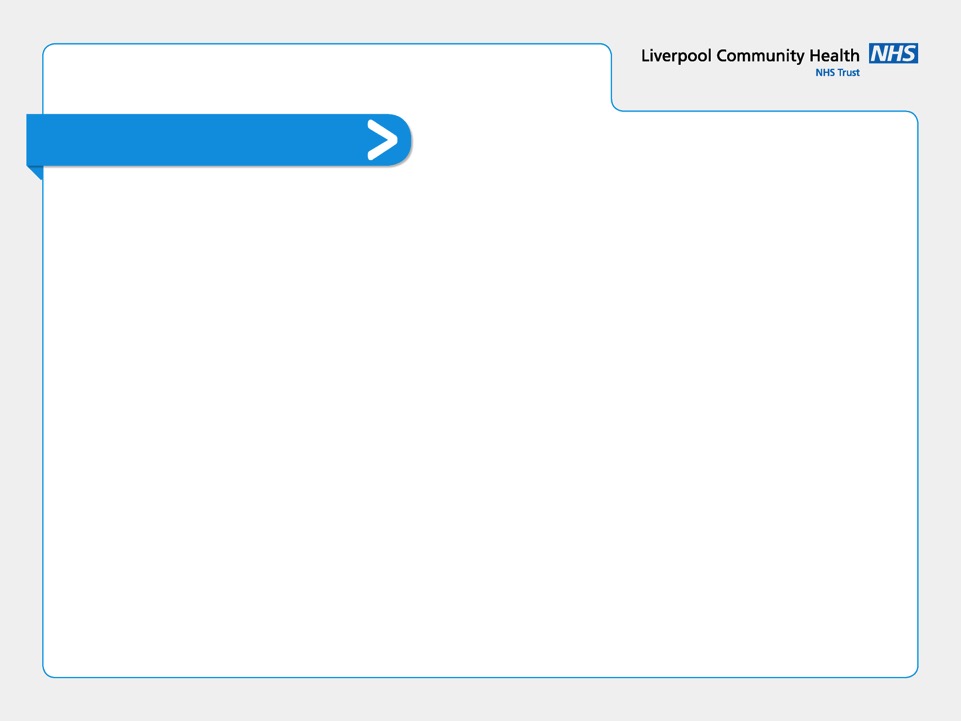 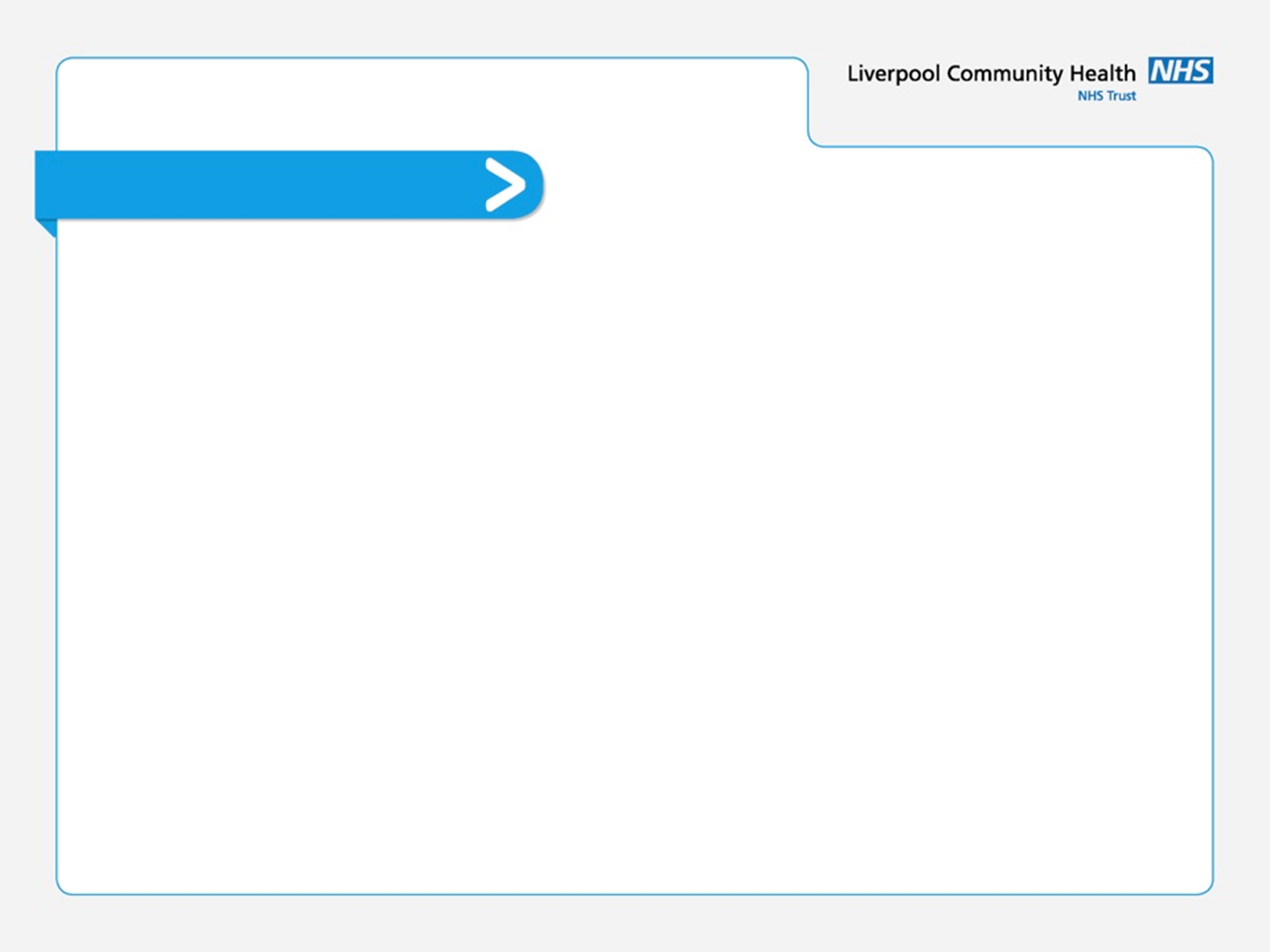 Questions
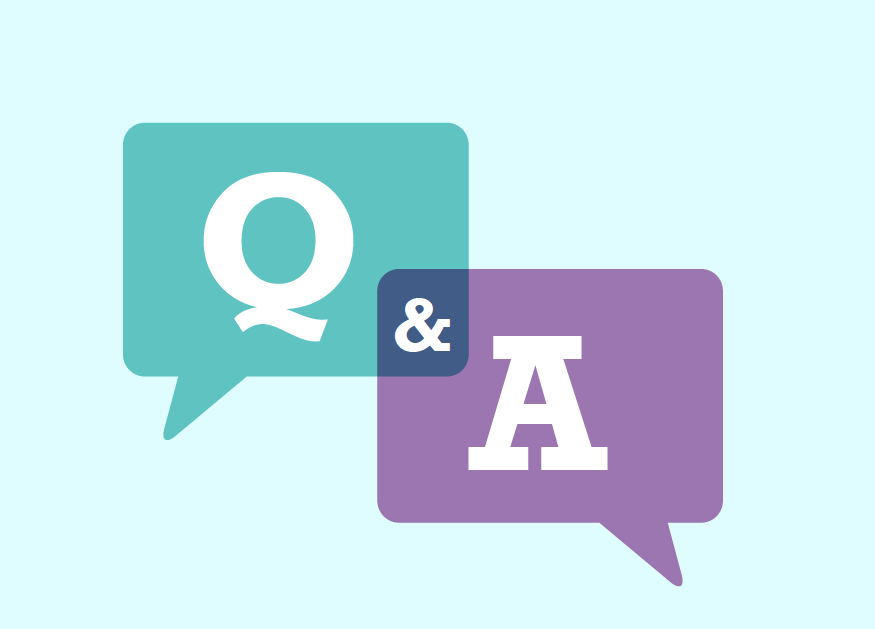 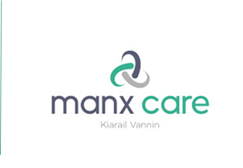 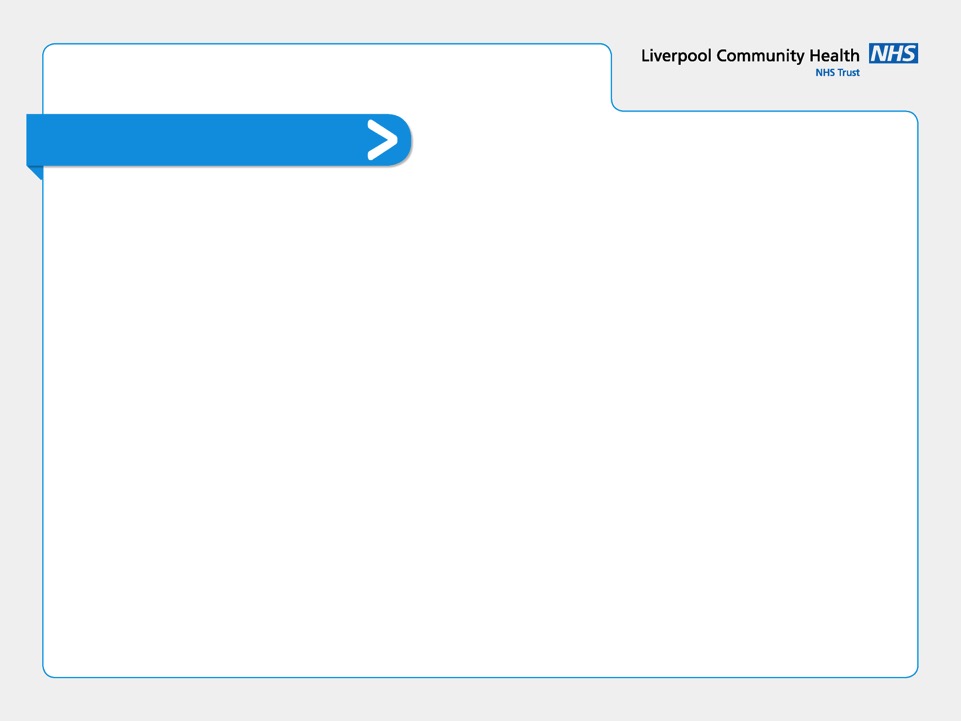 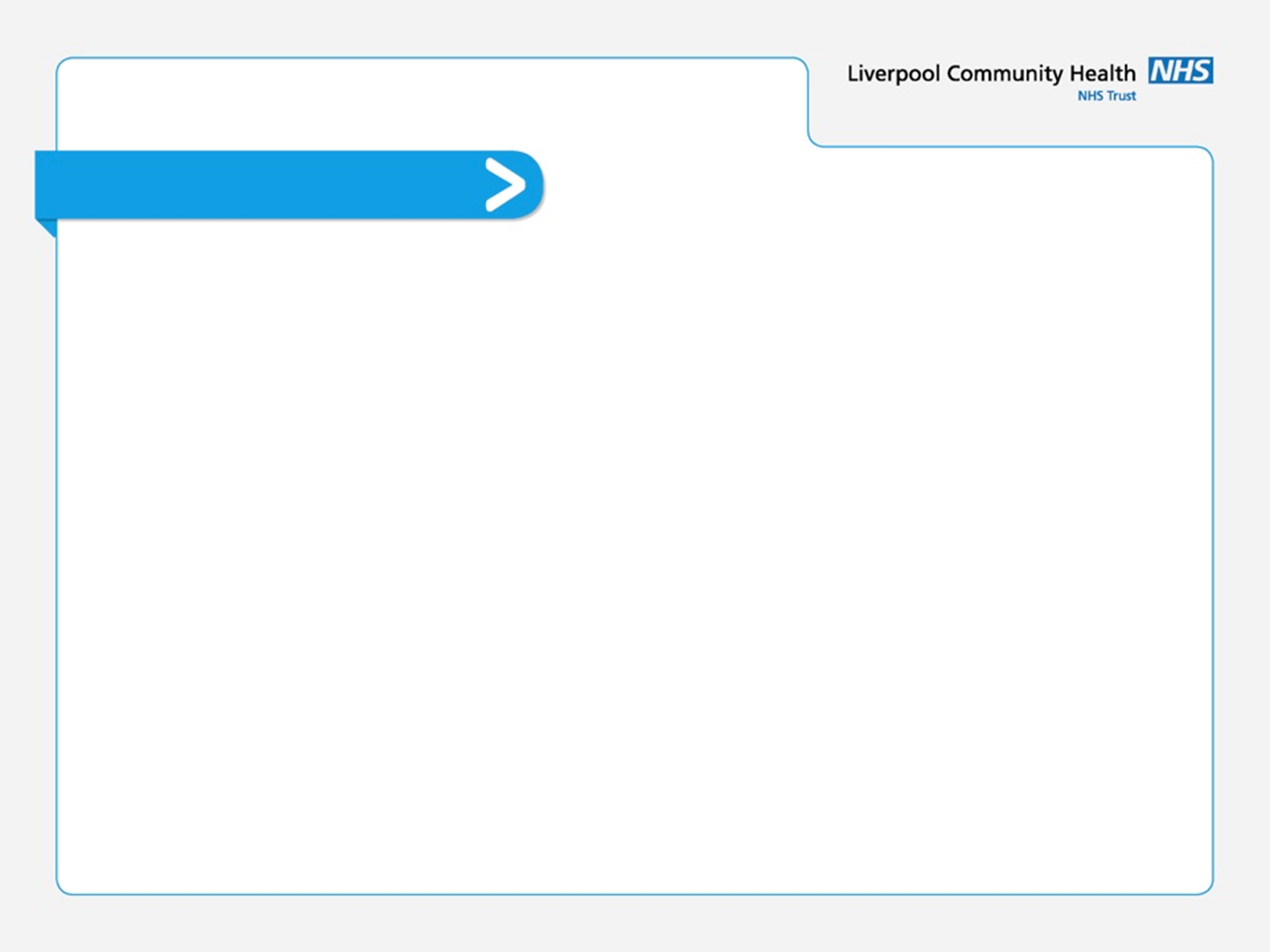 References/Links
Braye, Suzy & Orr, David & Preston-Shoot, Michael. (2015). Serious case review findings on the challenges of self-neglect: Indicators for good practice. The Journal of Adult Protection. 17. 75-87. 10.1108/JAP-05-2014-0015. https://www.researchgate.net/publication/275248376_Serious_case_review_findings_on_the_challenges_of_self-neglect_Indicators_for_good_practice 

Bows, H. (2018) ‘Domestic Homicide of Older People (2010-2015): A comparative analysis of intimate-partner homicide and parricide cases in the UK’. British Journal of Social Work, 49(5), 1234-1253. Available from: https://doi.org/10.1093/bjsw/bcy108 

Bows, H. (2017) ‘Practitioner views on the impacts, challenges and barriers in supporting older survivors of sexual violence’. Violence Against Women, 24(9), 1070-1090. Available from: http://journals.sagepub.com/doi/full/10.1177/1077801217732348

Bows, H. and Westmarland, N. (2017) ‘Rape of Older People In The United Kingdom: Challenging The ‘Real Rape’ Stereotype. British Journal of Criminology, 57(1), 1-17. Available from: http://bjc.oxfordjournals.org/content/early/2015/11/24/bjc.azv116.full

Yon, Y.; Mikton, C.; Gassoumis, Z. and Wilber, K. (2017)Elder abuse prevalence in community settings: a systematic review and meta-analysis https://www.sciencedirect.com/science/article/pii/S2214109X17300062